Отчет о работе Студенческого совета
за отчетный период 2009-2015 гг.
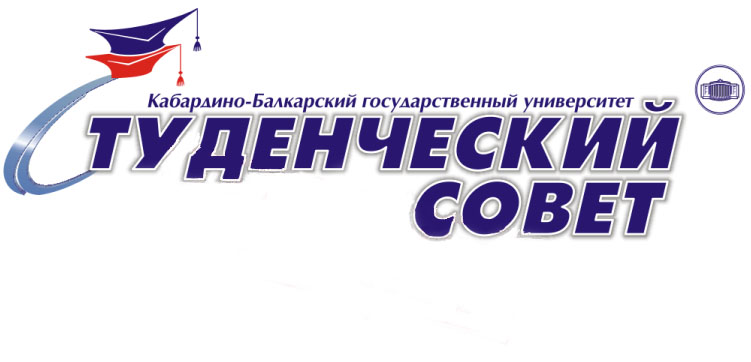 03 декабря 2015 г. - отчетно-выборная конференция Студенческого Совета КБГУ им. Х.М. Бербекова
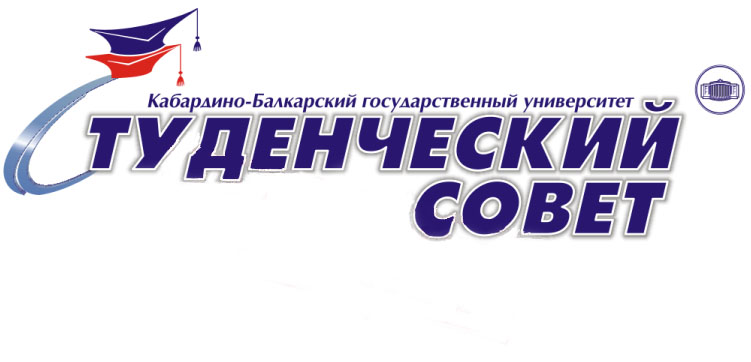 1991 г. – создание студенческого совета КБГУ на учредительной конференции студентов
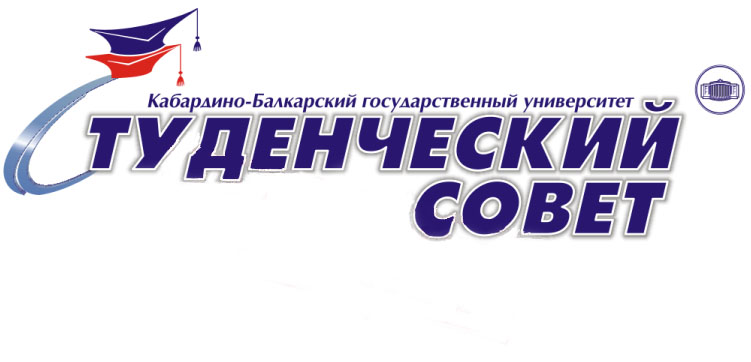 1-й председатель Студенческого совета КБГУ - нынешний проректор КБГУ по воспитательной работе и социальным вопросам Кумыков Ауес Мухамедович
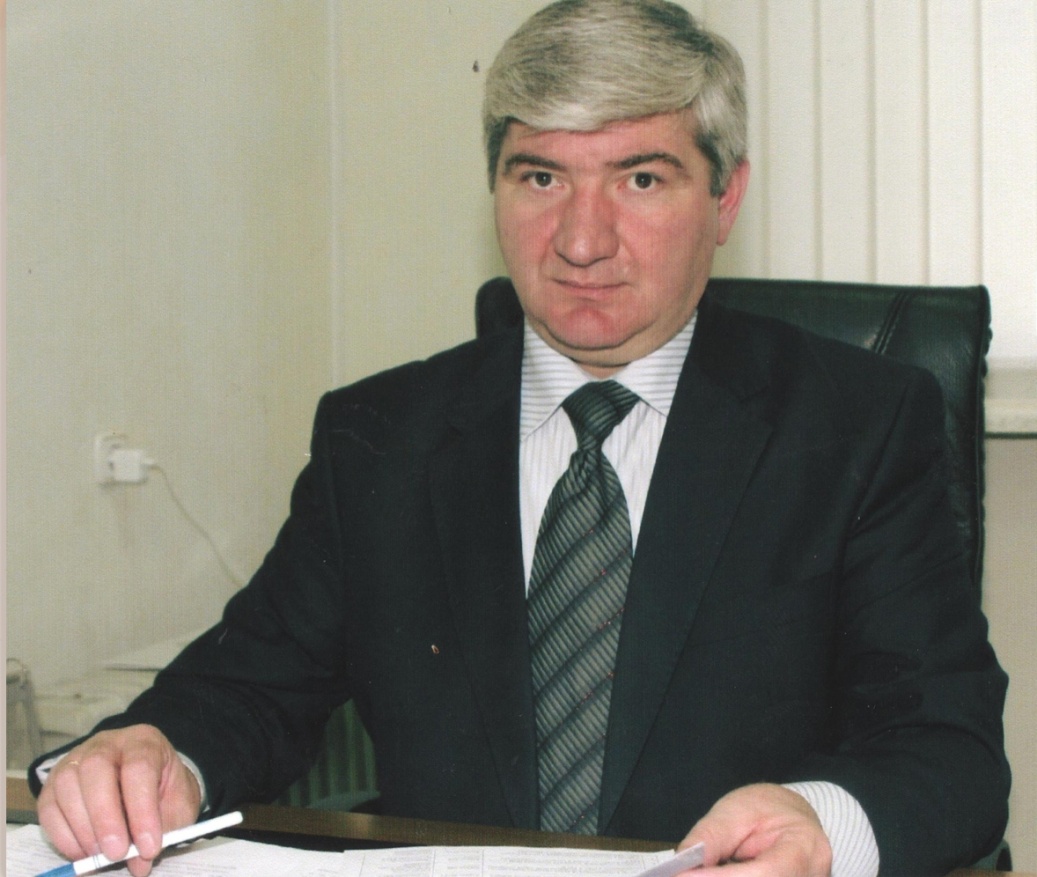 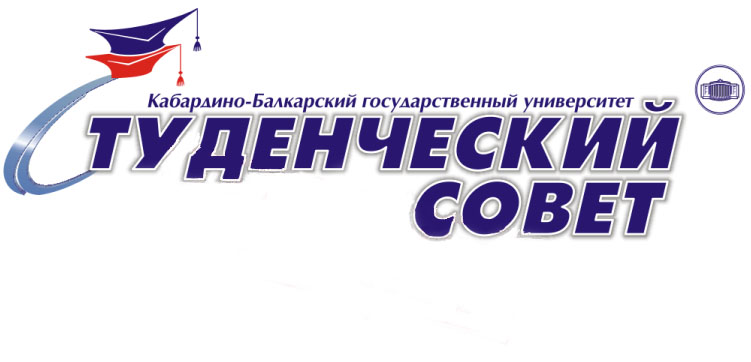 1997 г. на отчетно-выборной конференции Студсовета новым председателем был  избран Хутов Заур Адамович
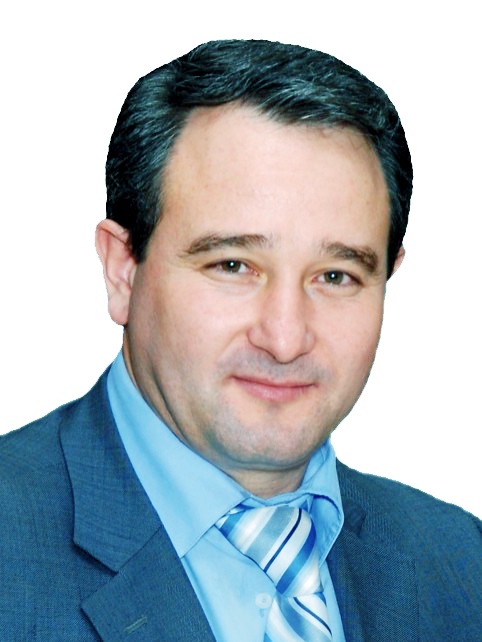 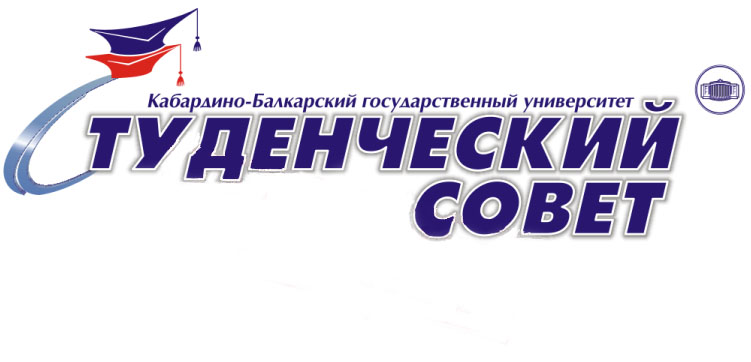 В 2004 г. на очередной отчетно-выборной конференции Студсовета  председателем был избран Мамсиров Алим Хамитбиевич
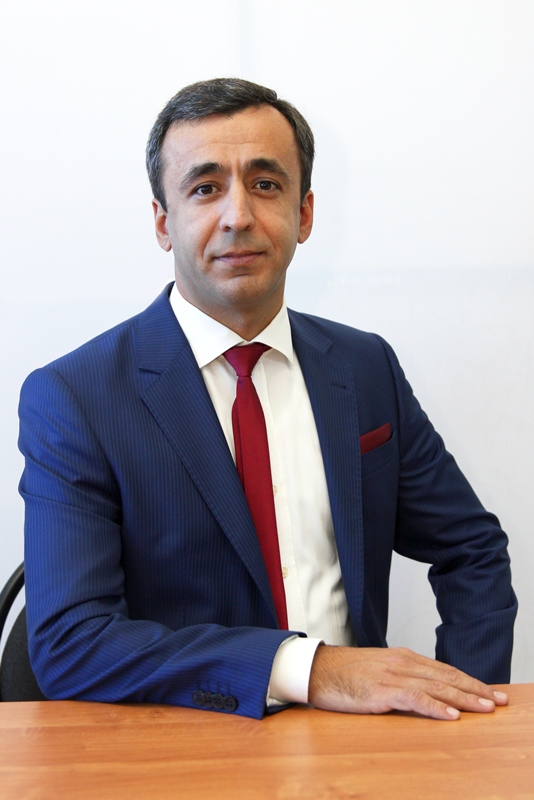 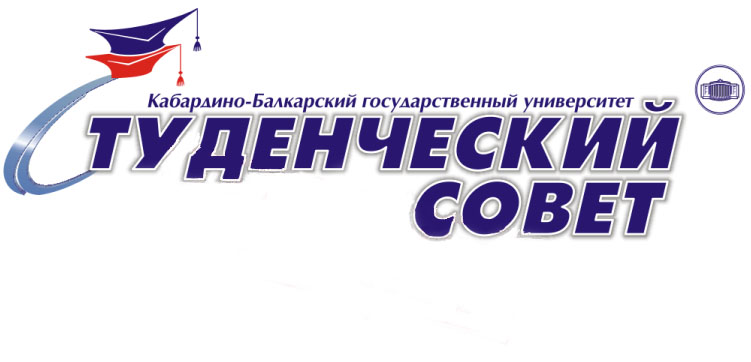 В 2007 г. на отчетно-выборной конференции был сформирован новый состав студсовета и принято новое положение, а также, проведены выборы председателей и членов студенческих советов всех уровней, избраны органы студенческого самоуправления в общежитиях университета
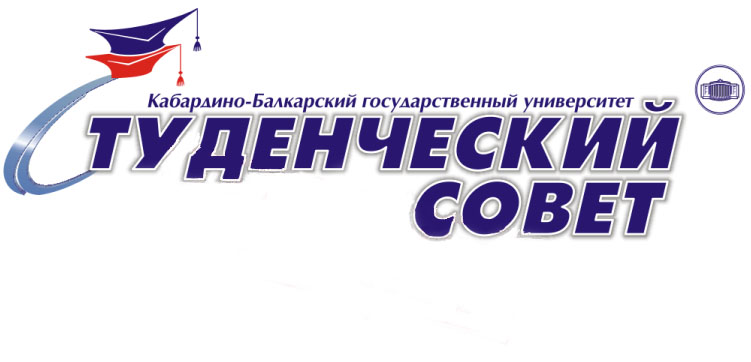 Приоритетными направлениями деятельности стали:
развитие клубного движения ;
популяризация здорового образа жизни;
развитие волонтерского движения;
формирование навыков социального проектирования у студентов.
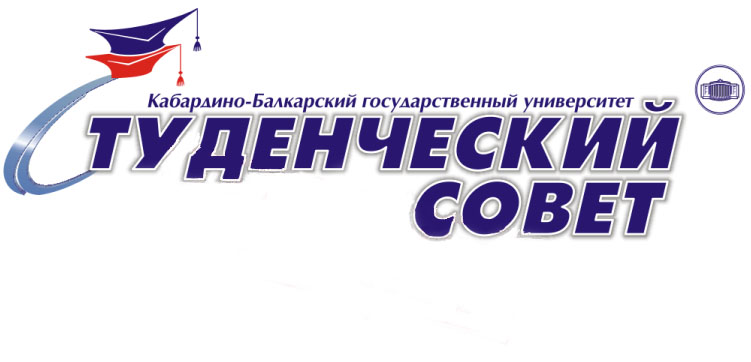 2011 г. в г. Барнаул; 
2013 г. –Санкт-Петербург; 
2014-г. Москва; 
2015 г. – г. Ростов-на-Дону.
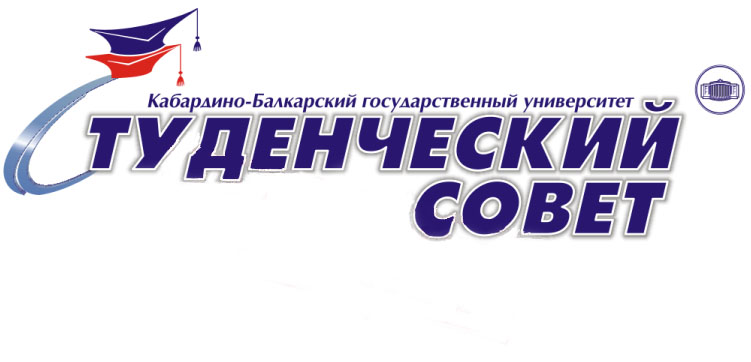 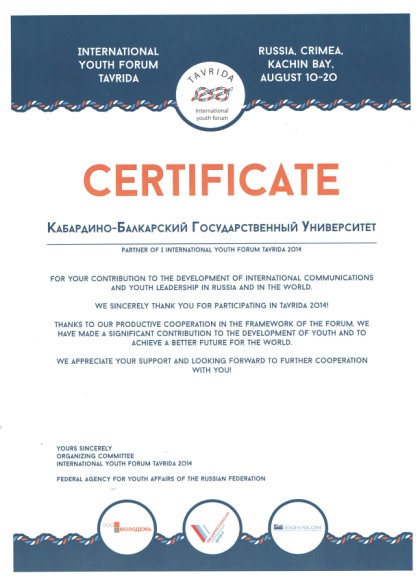 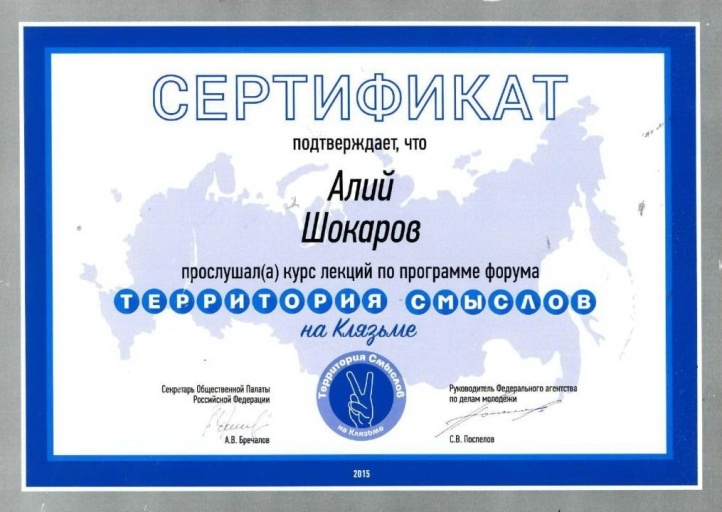 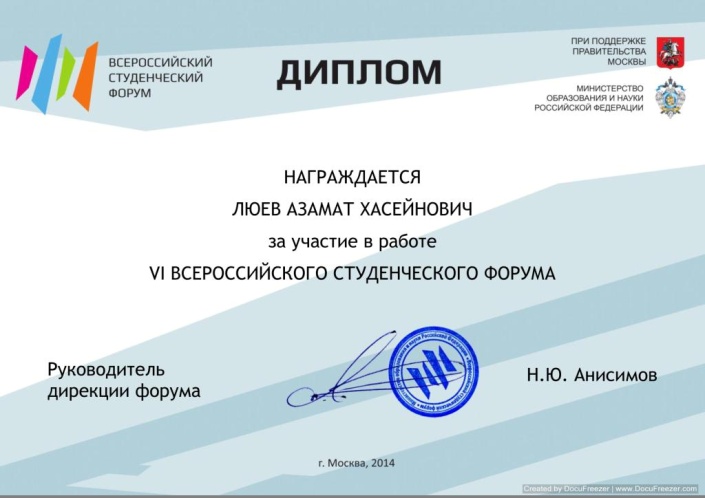 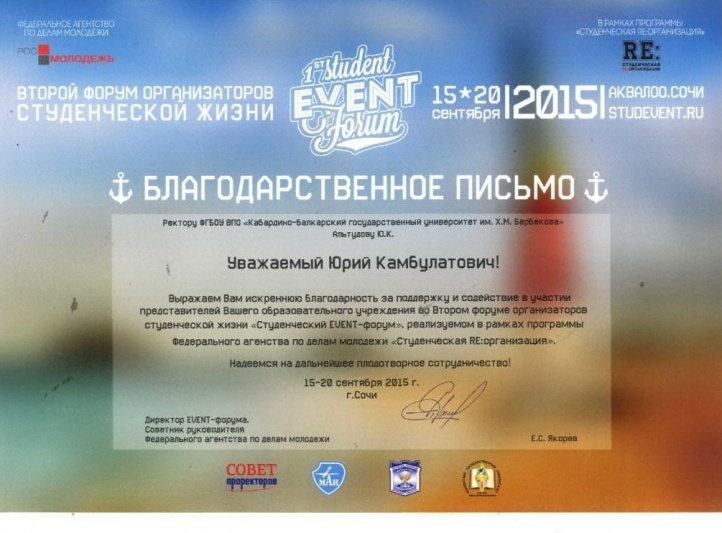 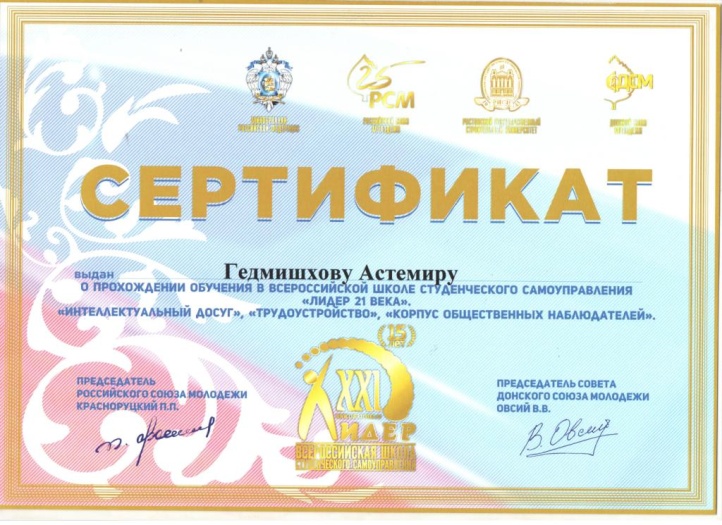 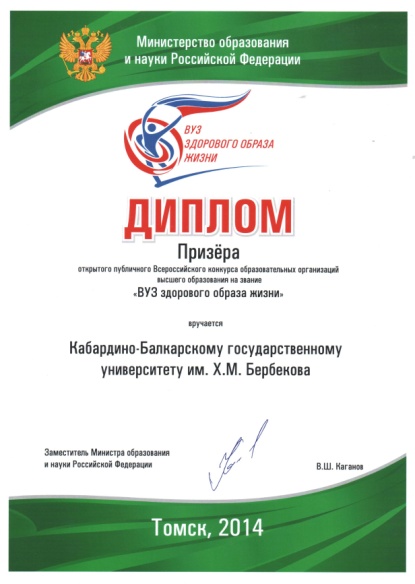 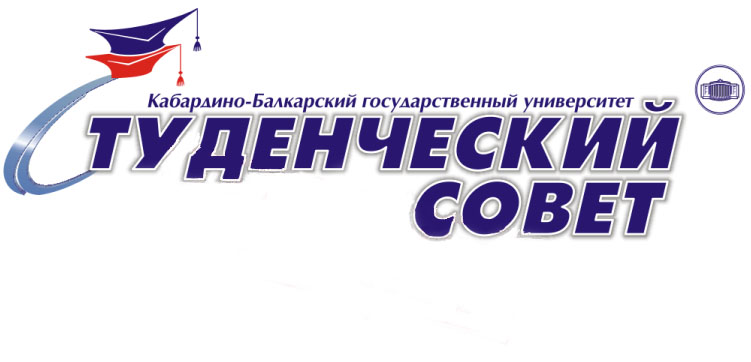 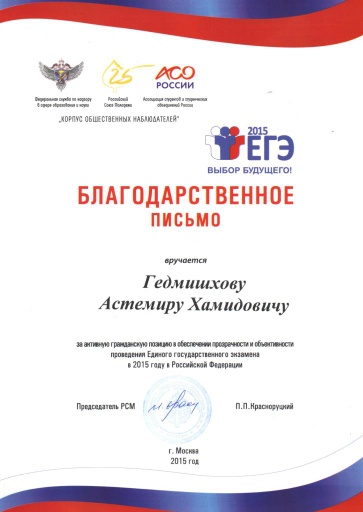 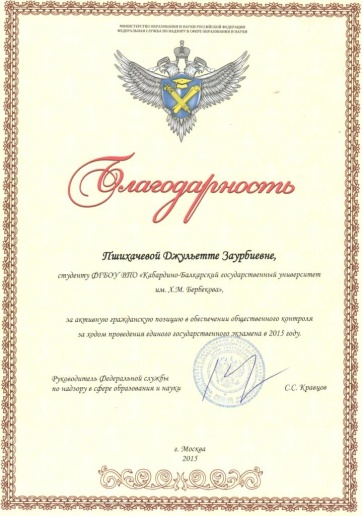 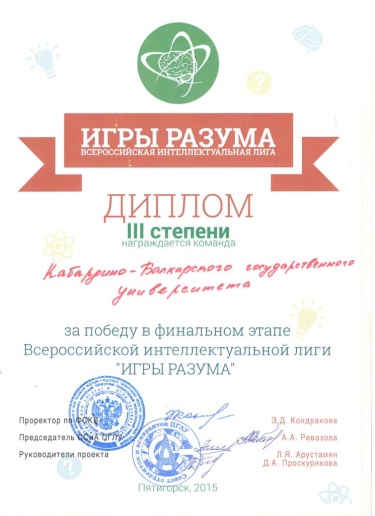 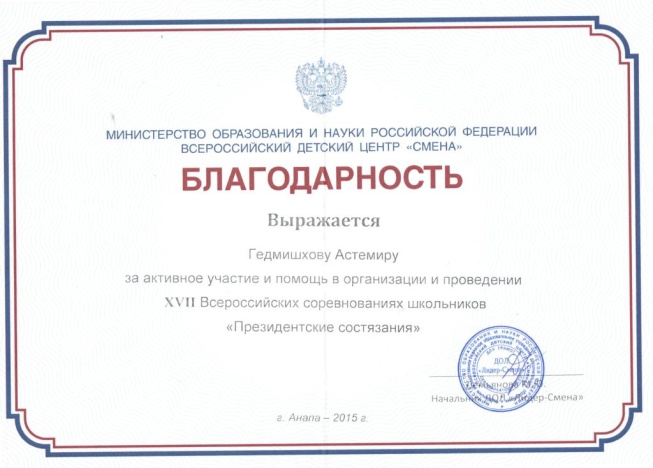 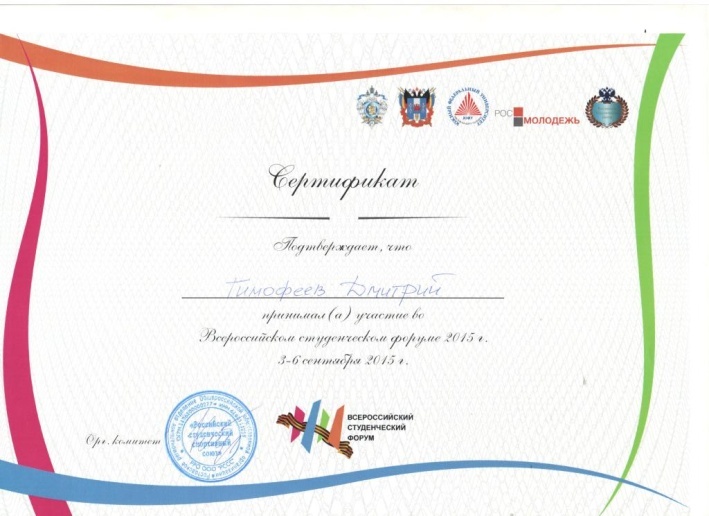 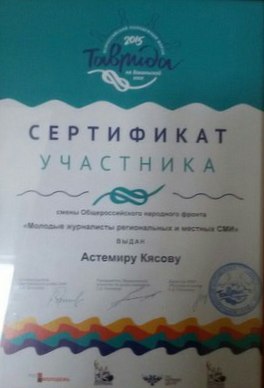 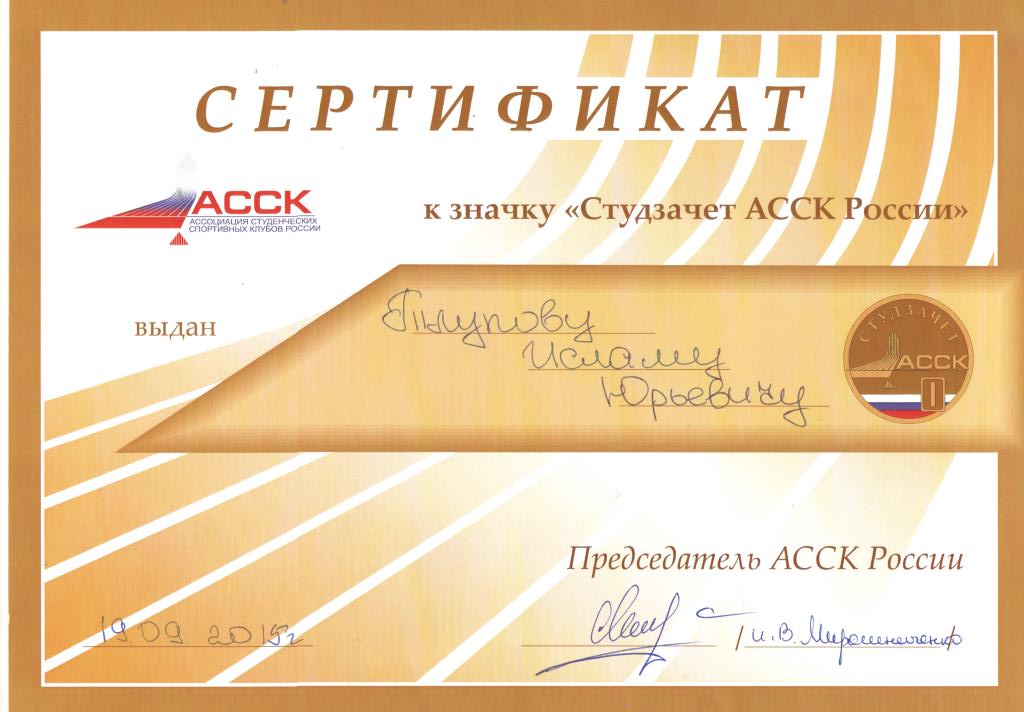 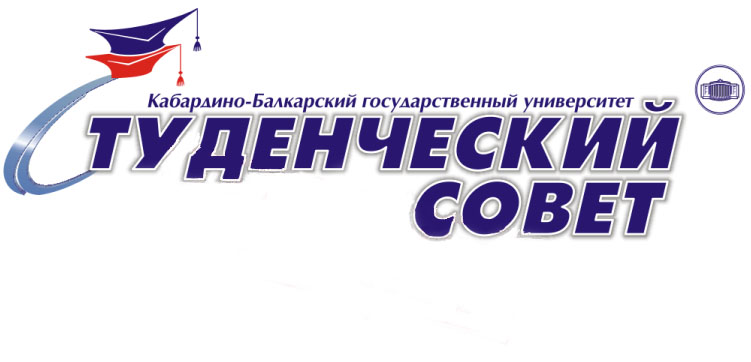 Центр поддержки добровольческих инициатив и гражданско-патриотического воспитания
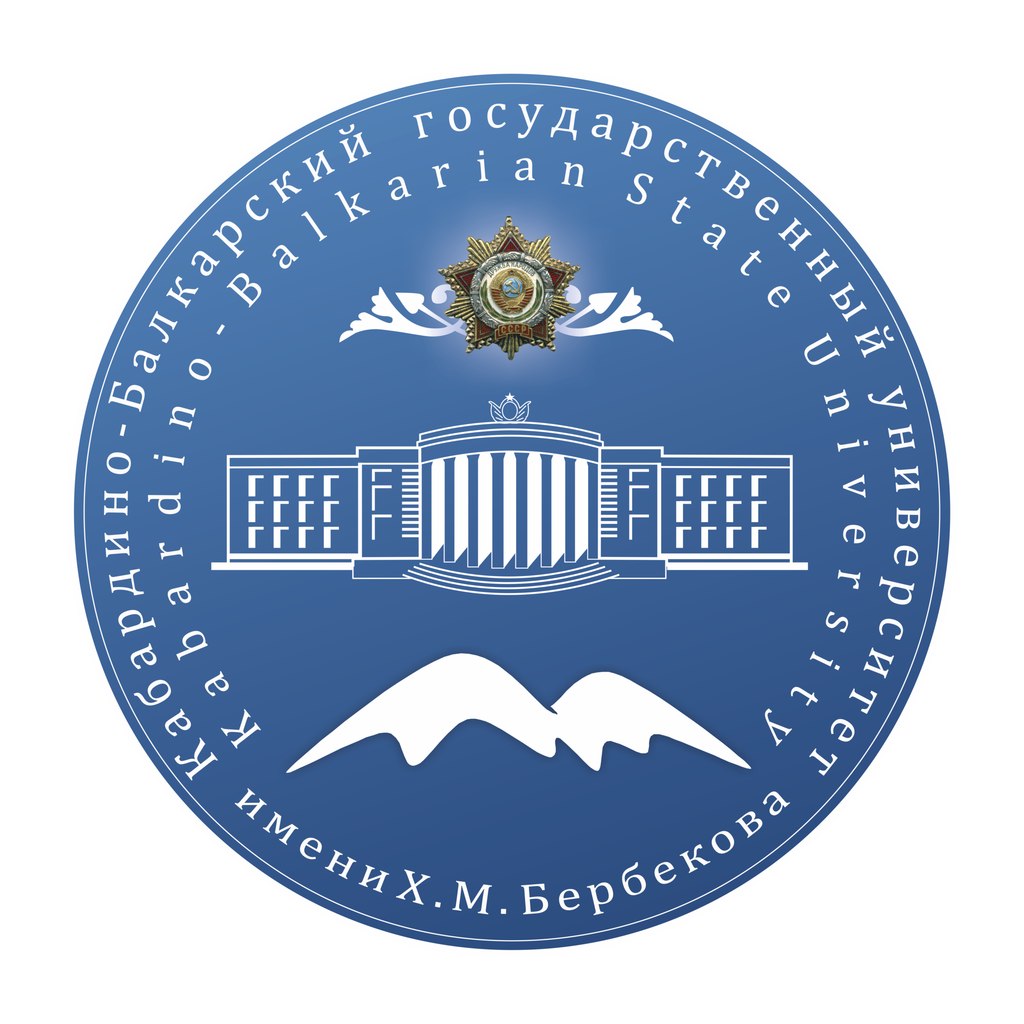 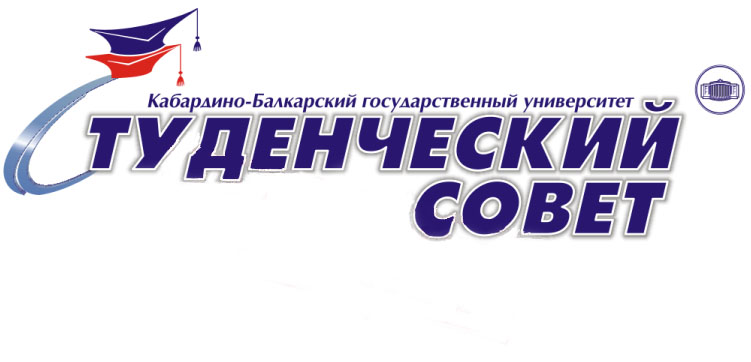 Волонтерский клуб «Добрая воля»
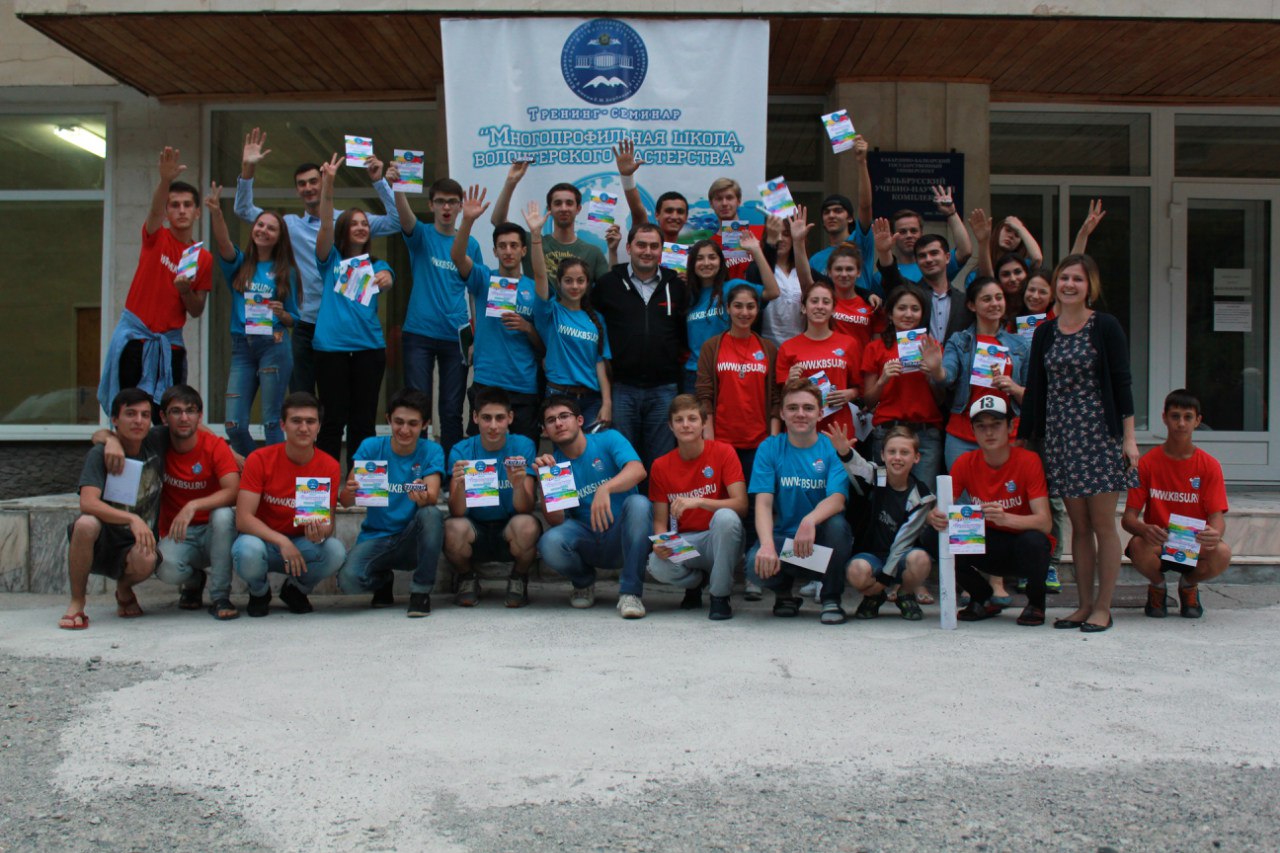 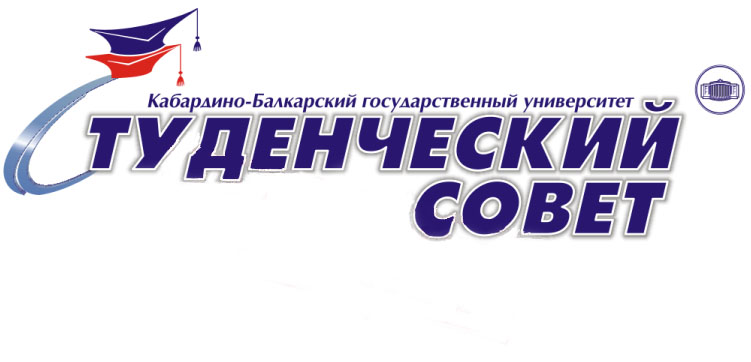 спортивный клуб «Пегас»
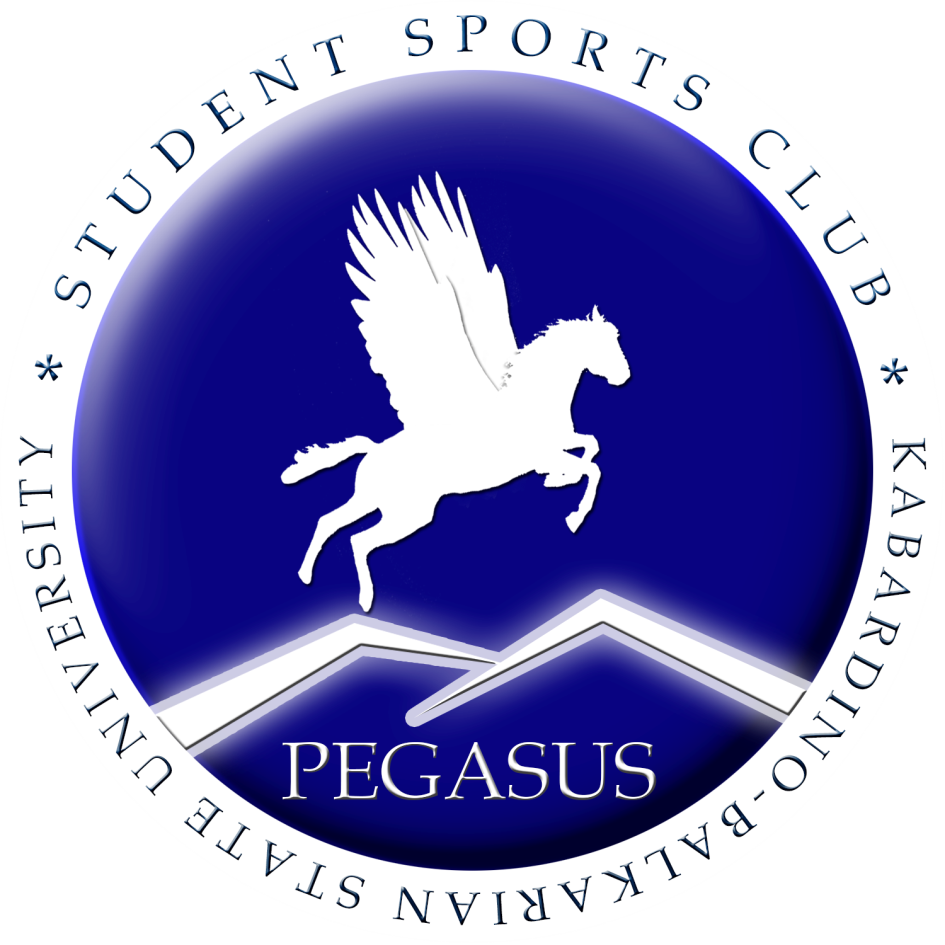 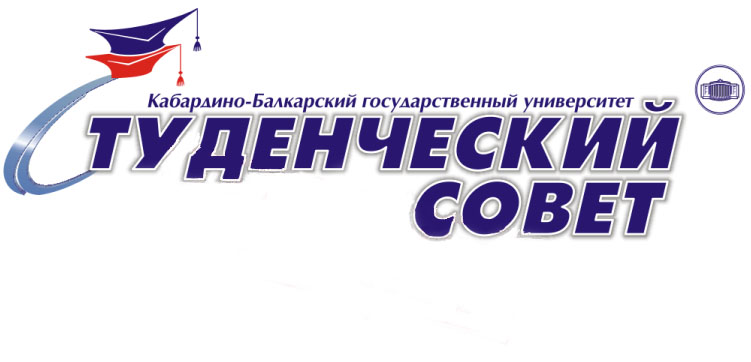 «Спортивные лиги КБГУ»
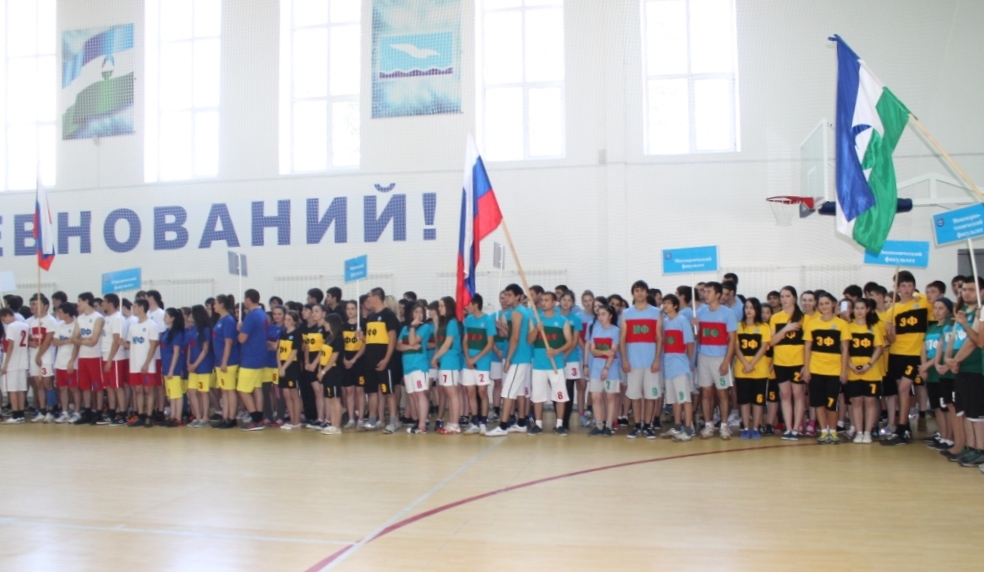 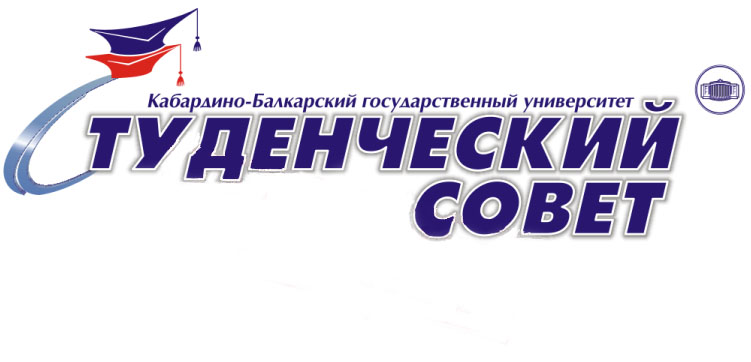 «Зимний студенческий бал»
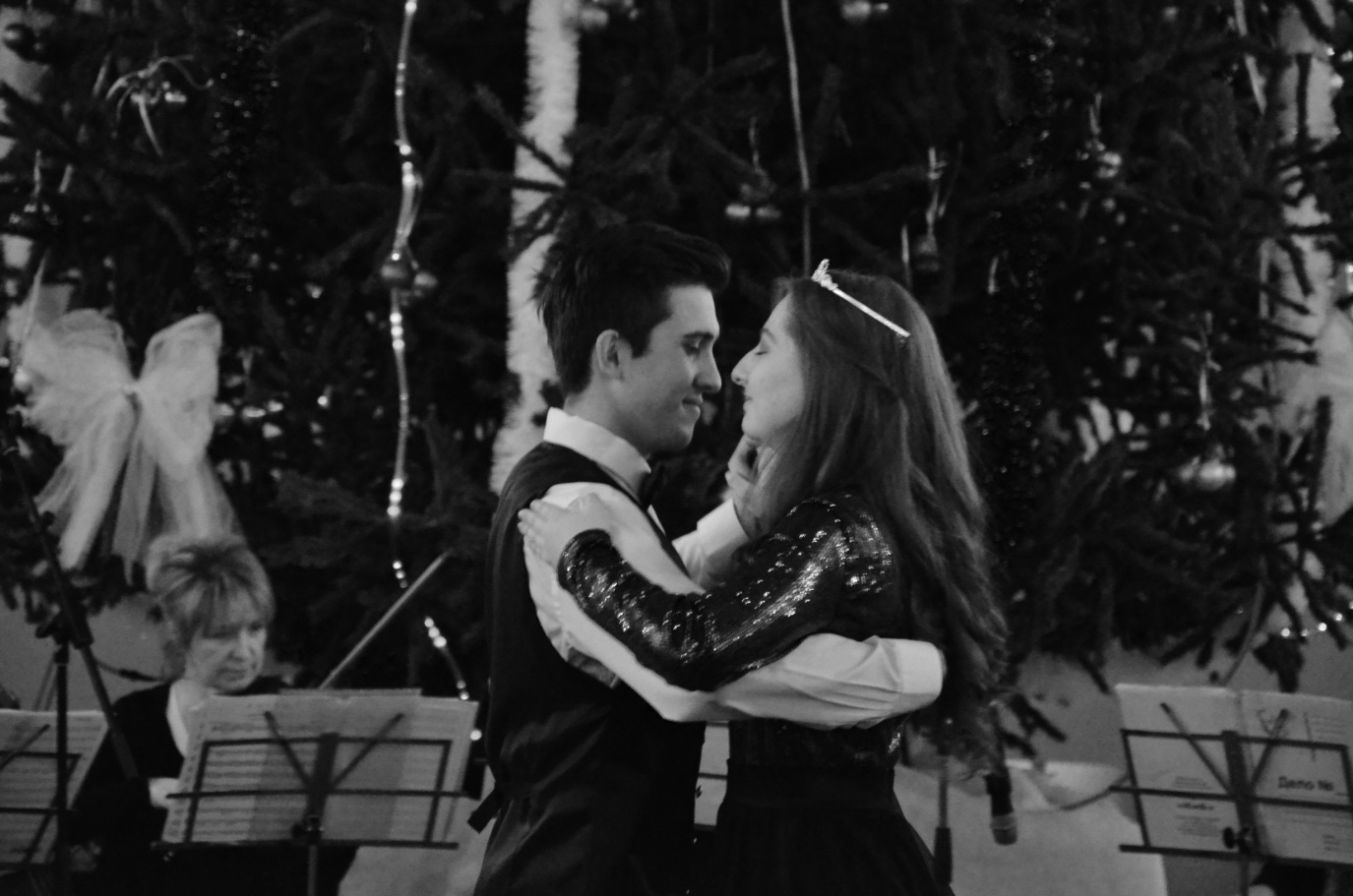 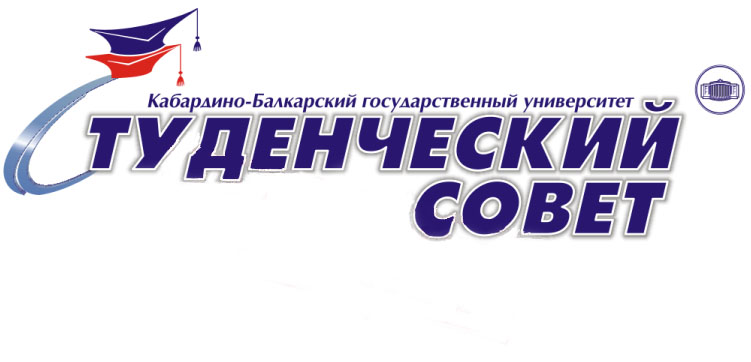 Театр-КВН КБГУ «Эльбрус -Экспресс»
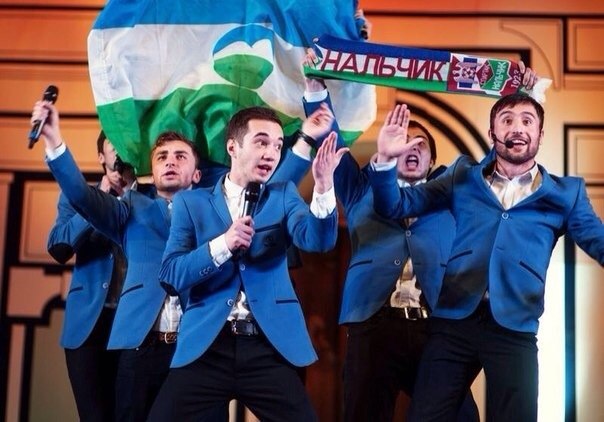 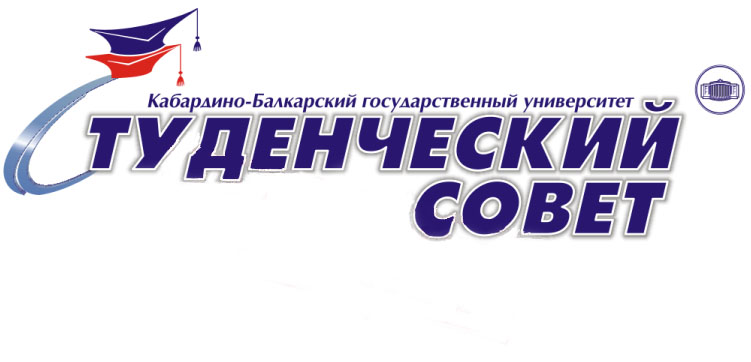 Студенческий туристский клуб «СтудТур»
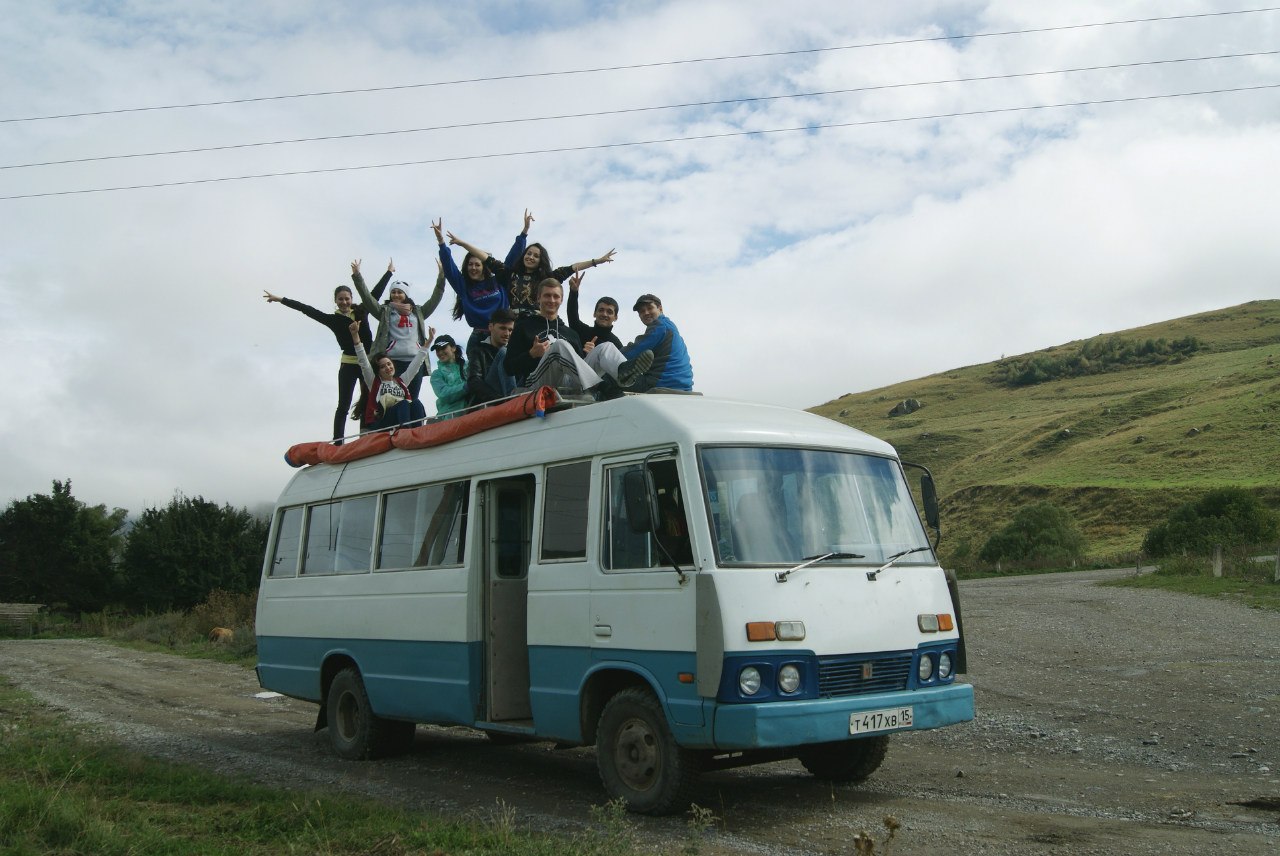 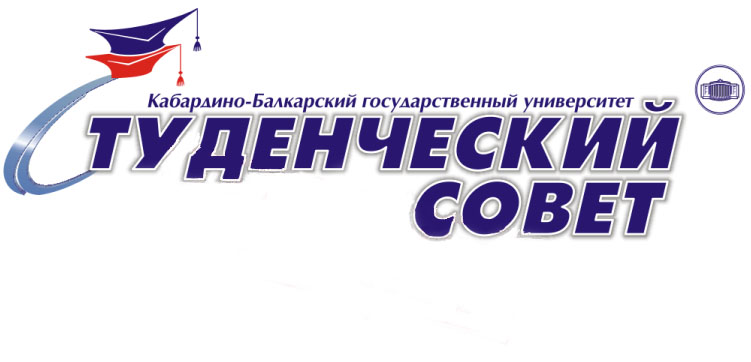 Международная научная  конференция студентов, аспирантов и молодых ученых «Перспектива»
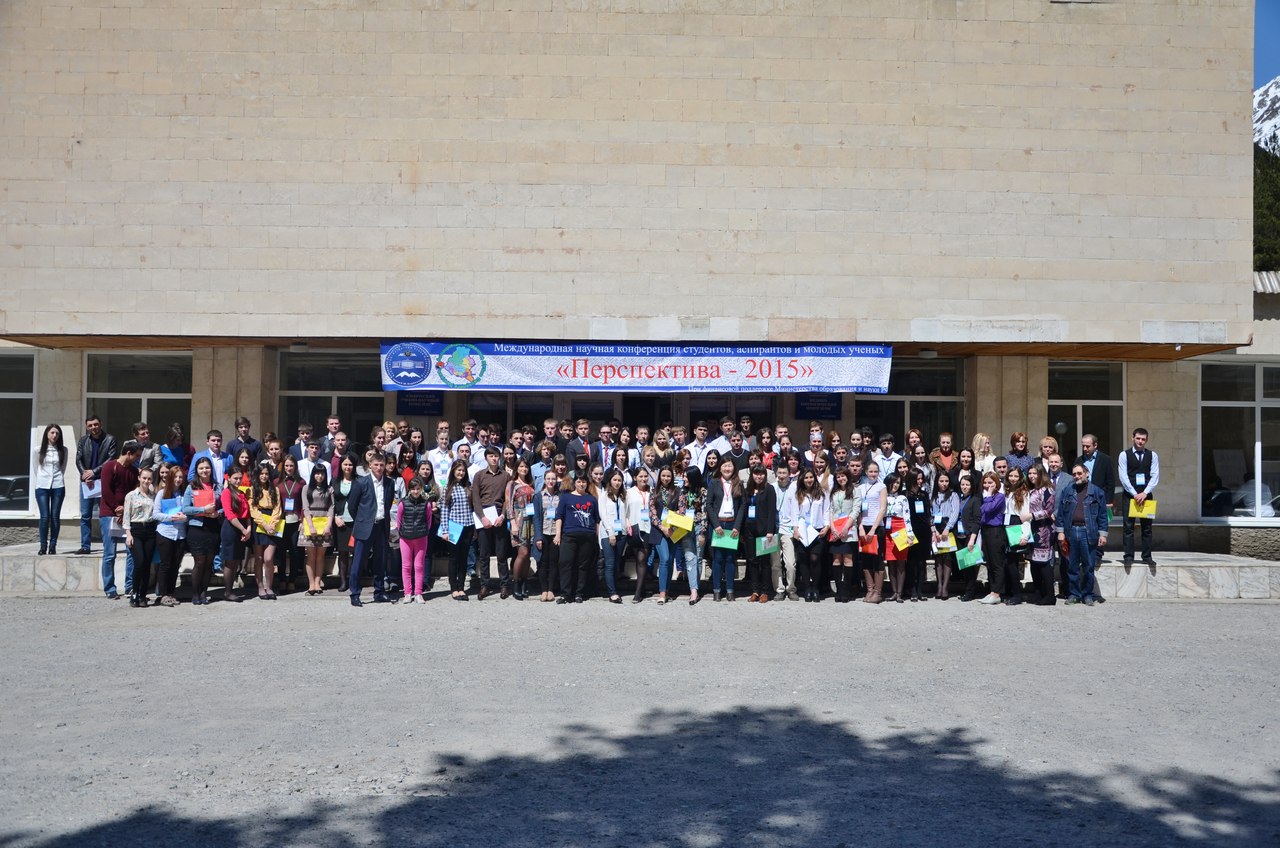 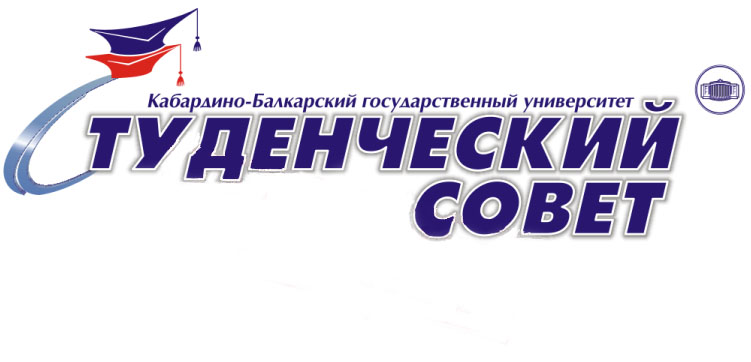 Школа актива для лидеров студенческого самоуправления «Августенок»
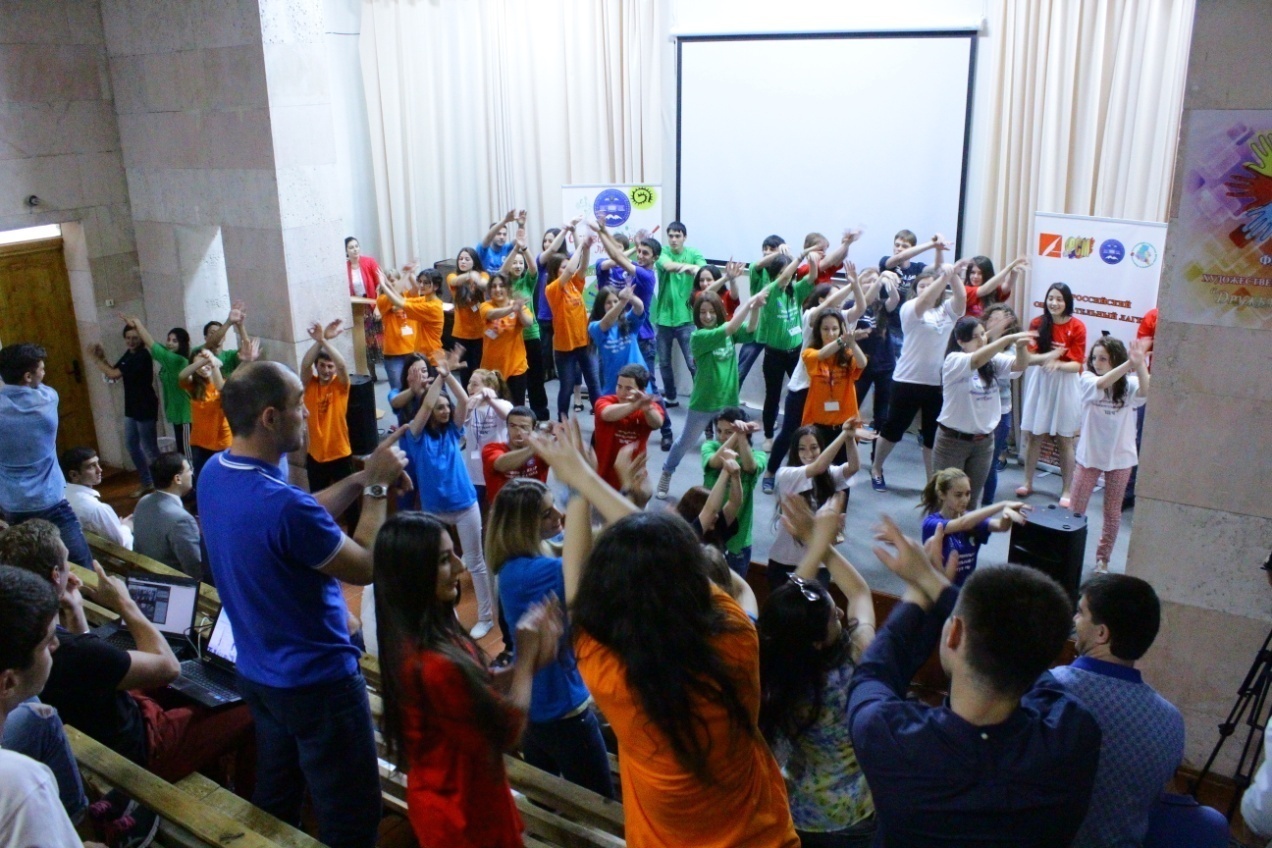 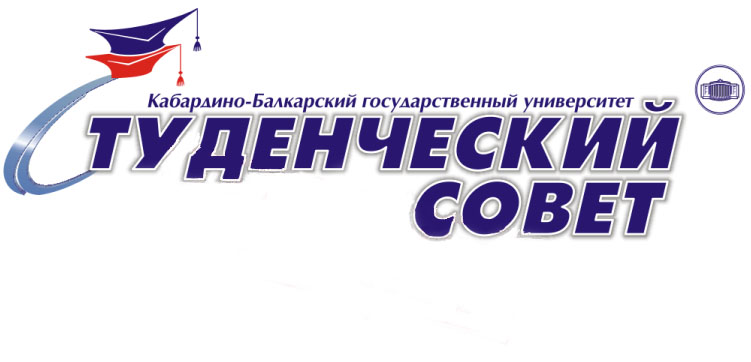 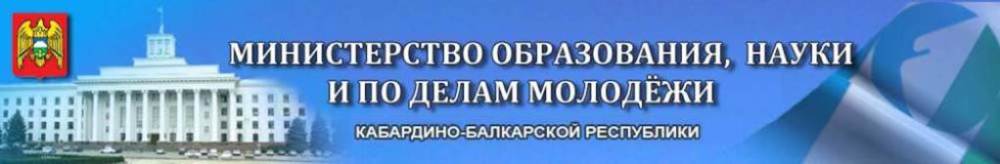 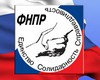 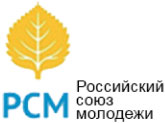 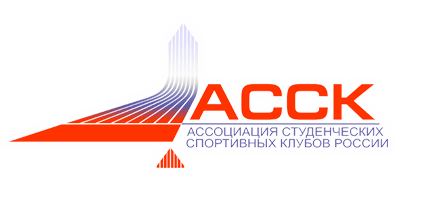 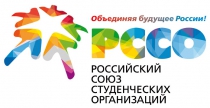 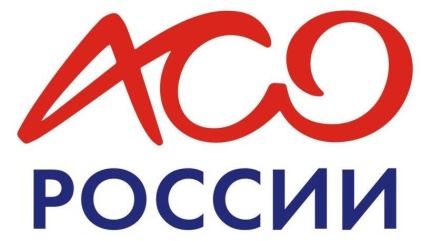 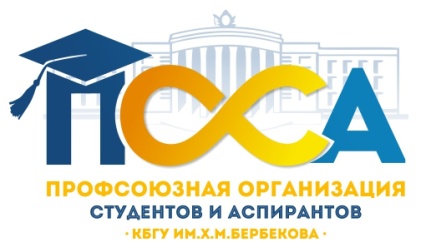 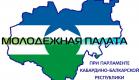 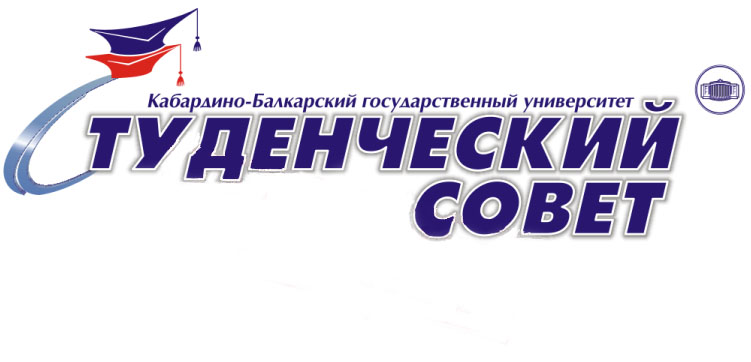 Студенчество кбгу
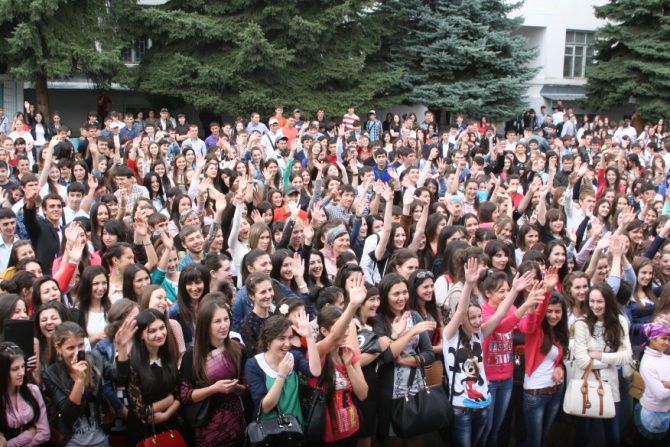 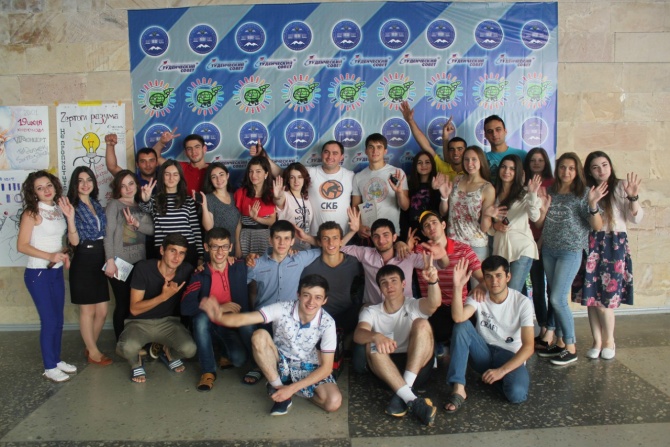 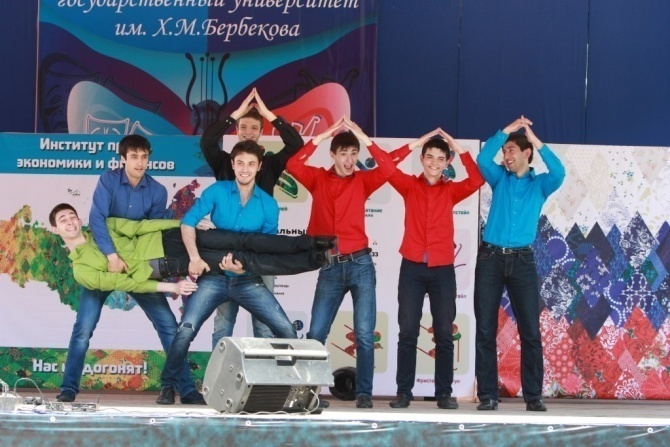 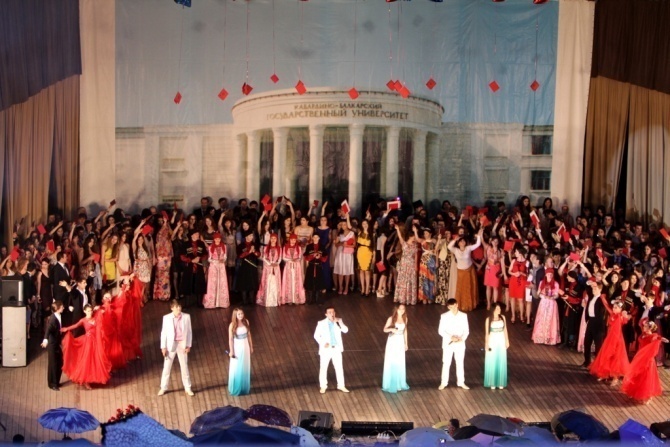 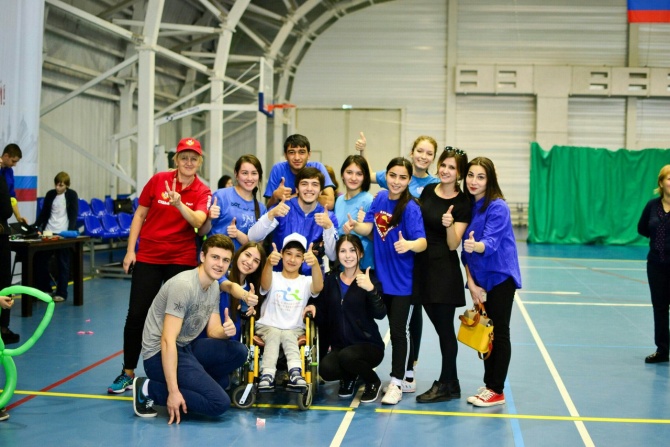 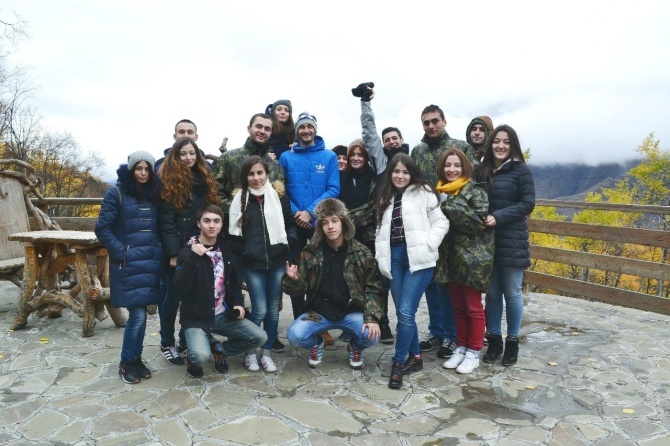 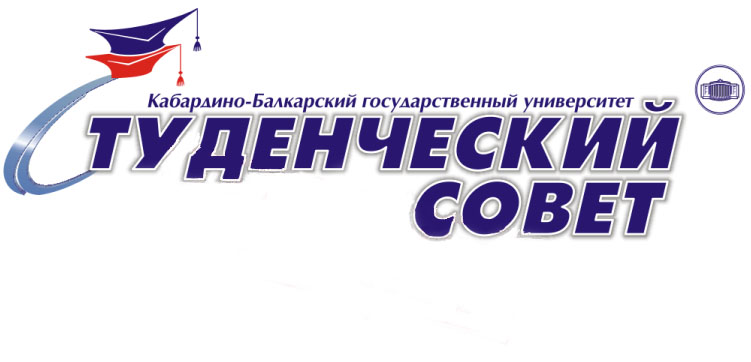 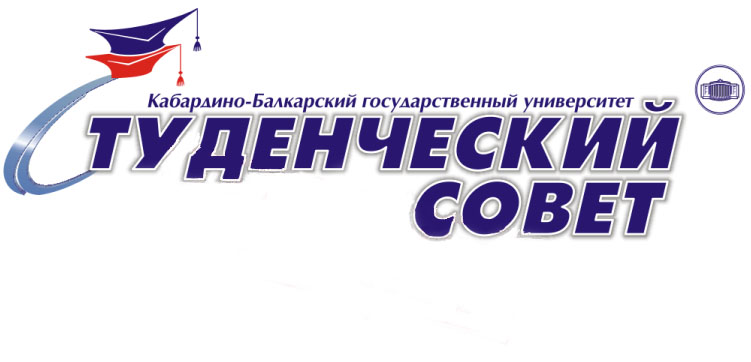 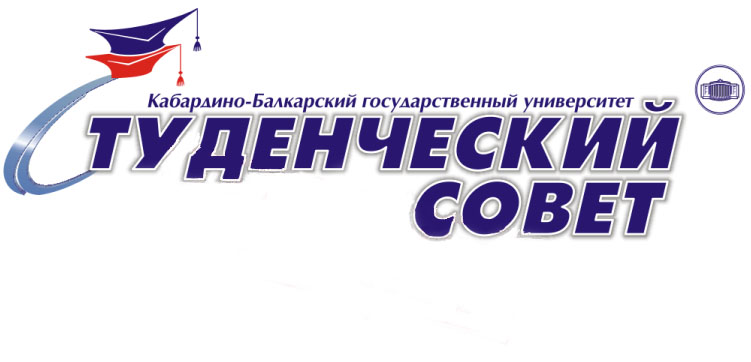 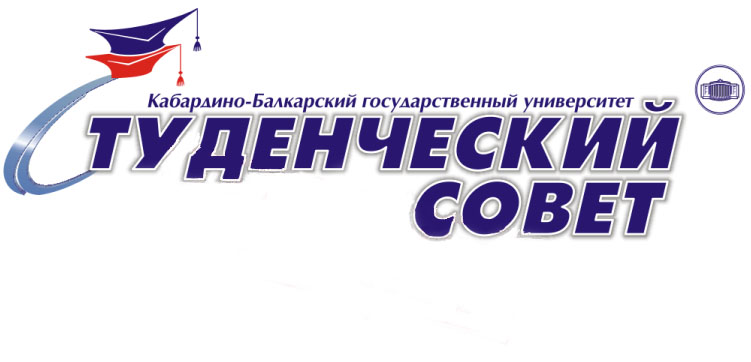 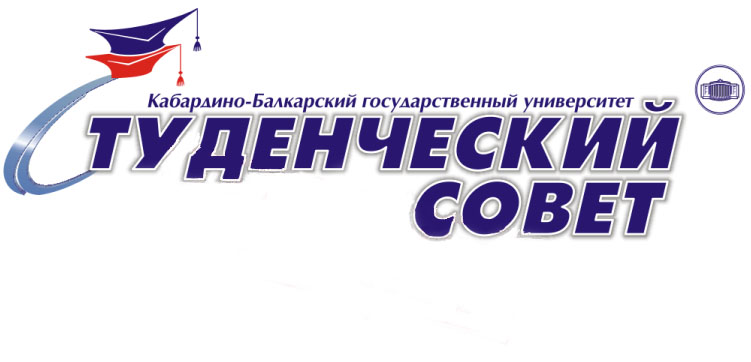 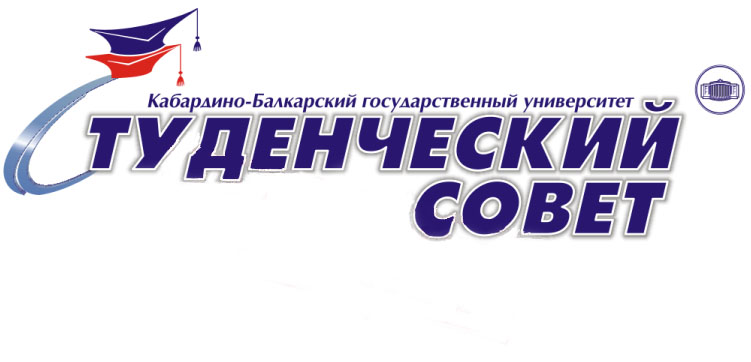 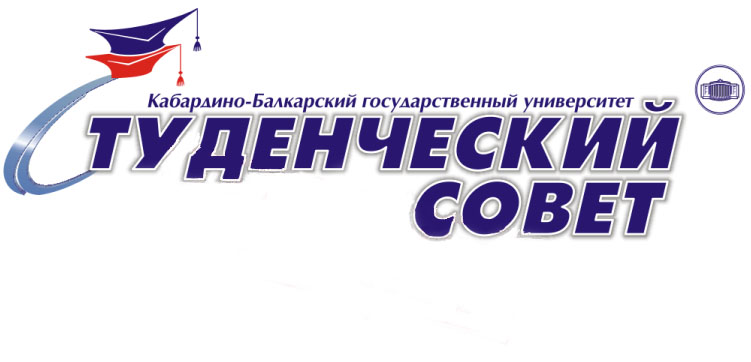 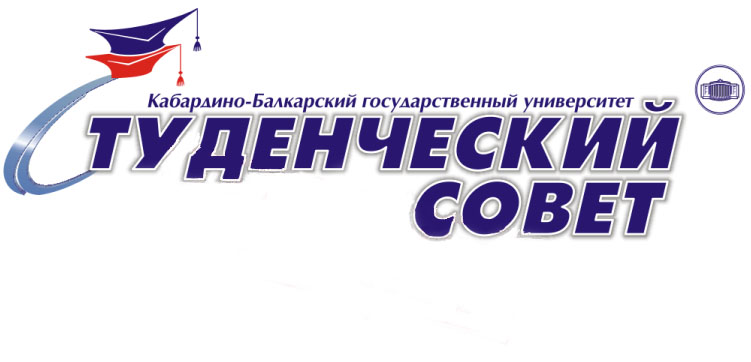 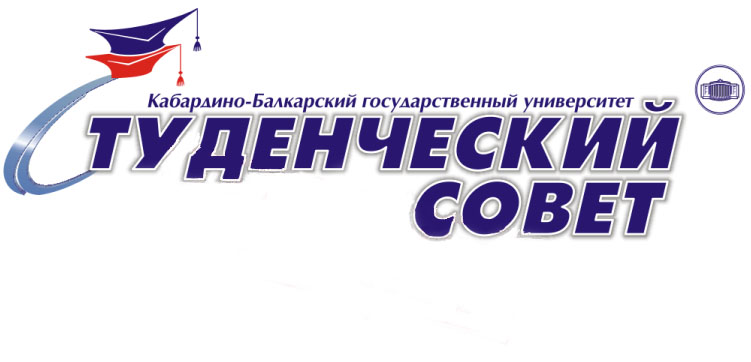 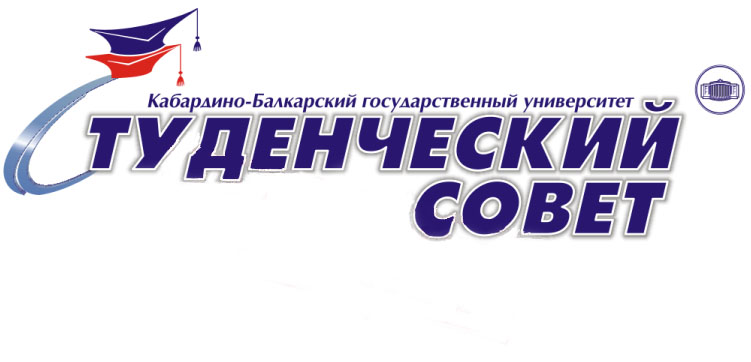 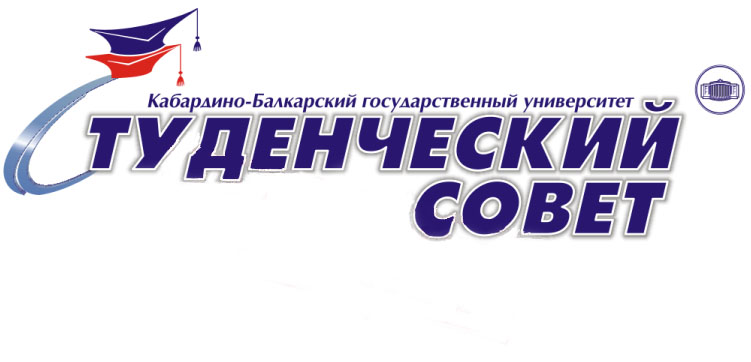 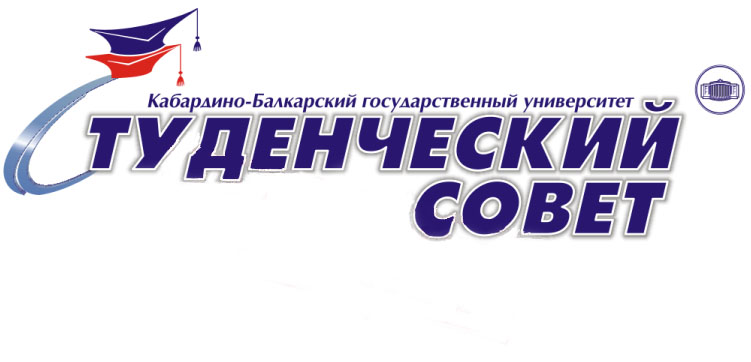 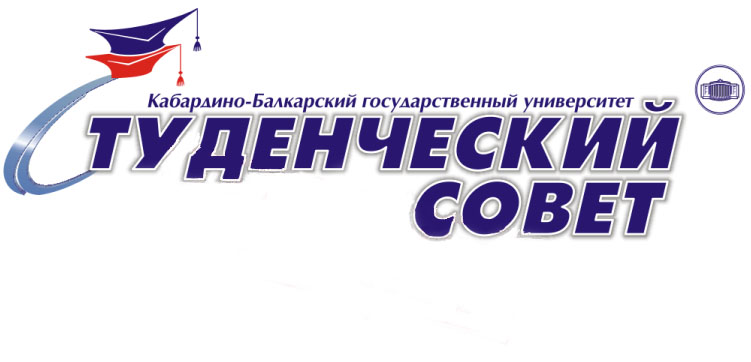 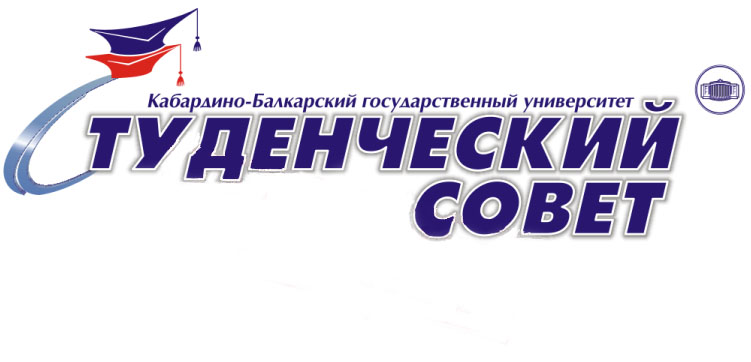 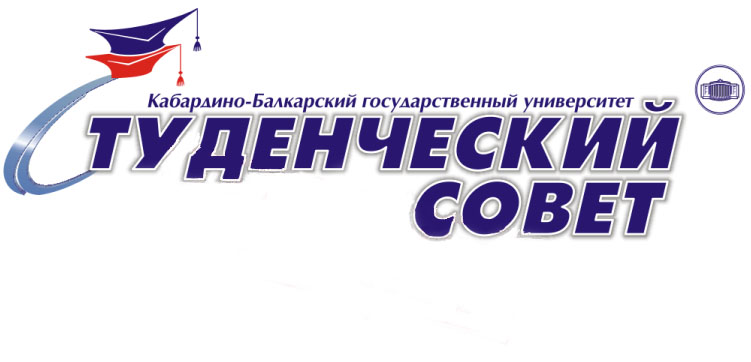 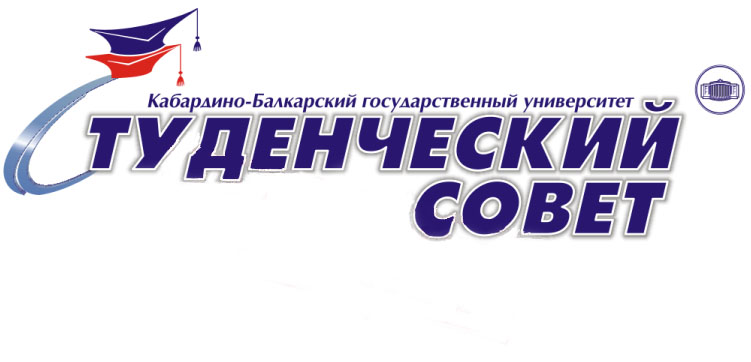 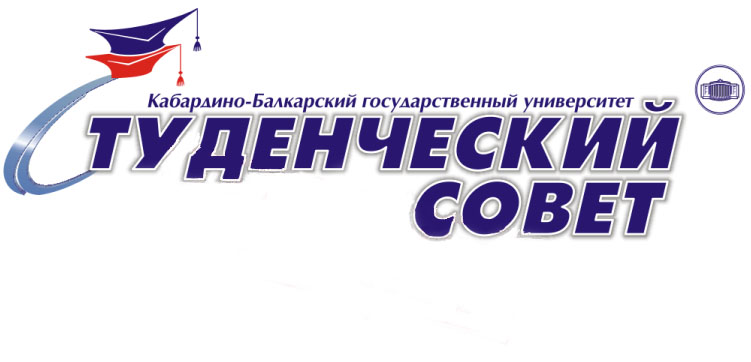 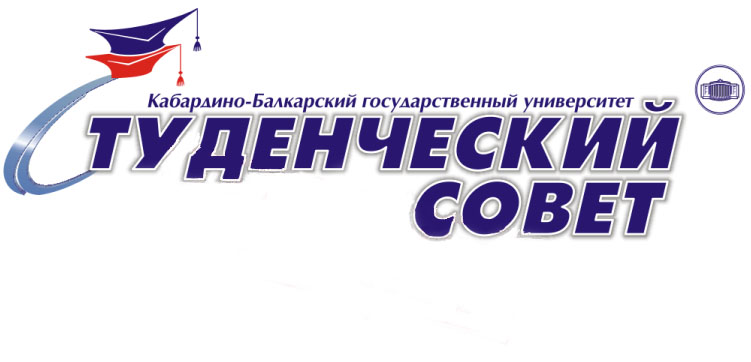 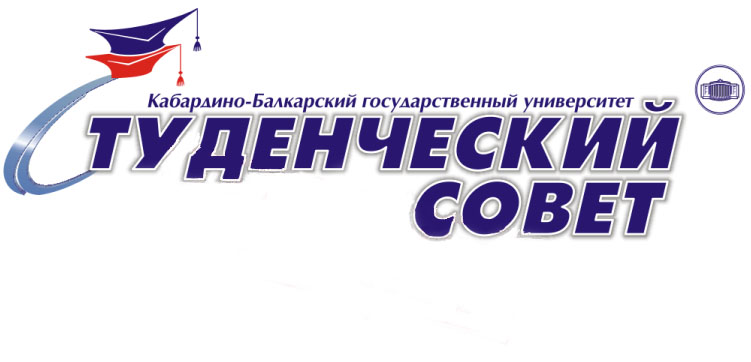 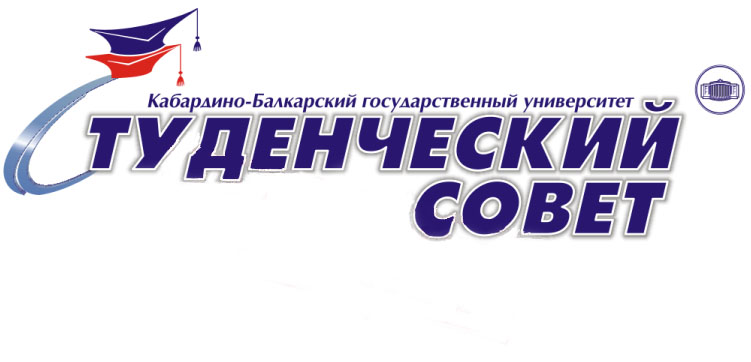 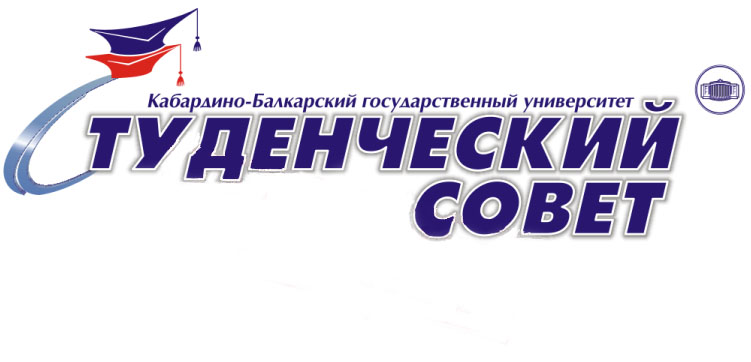 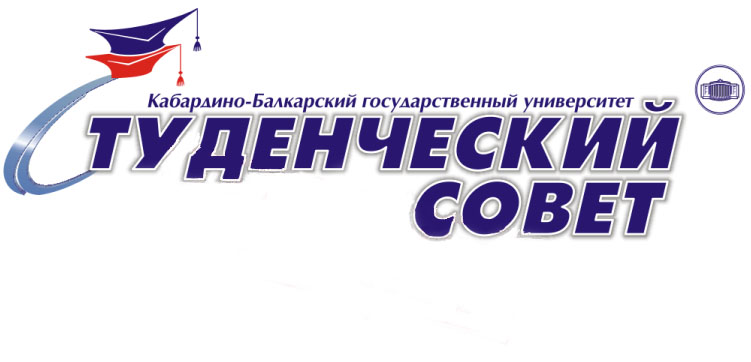 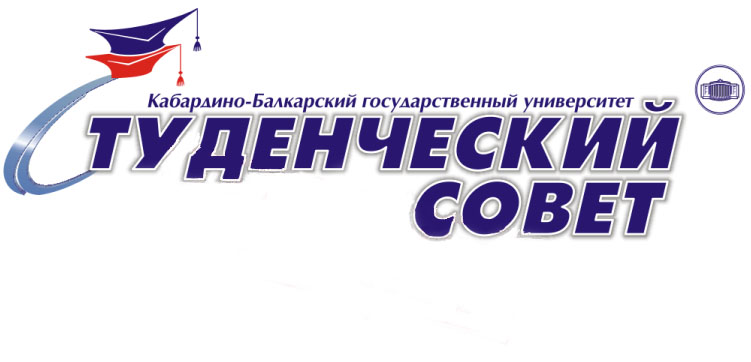 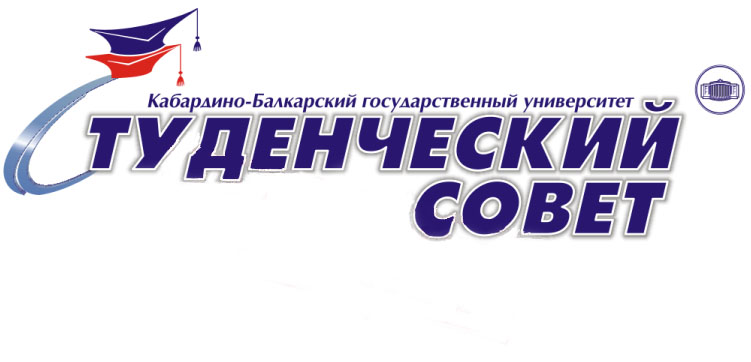 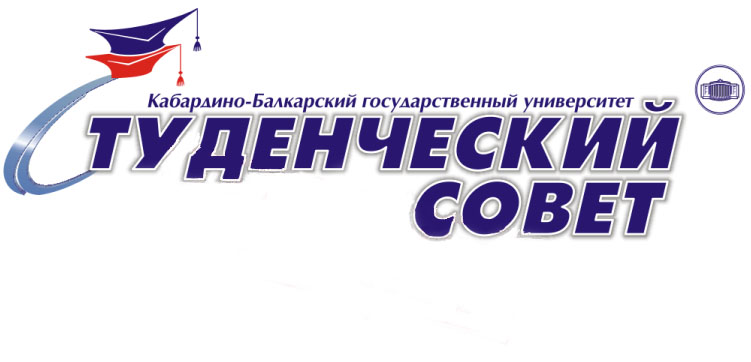 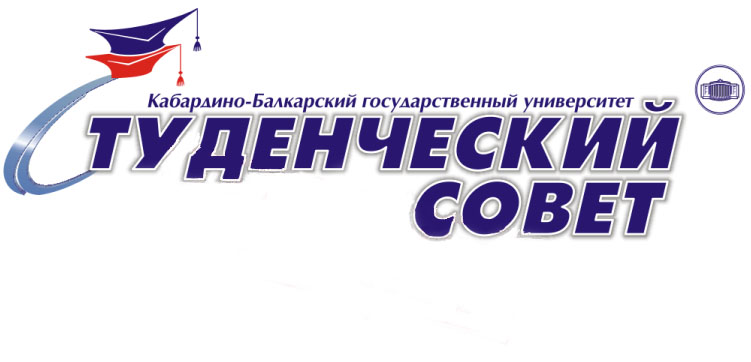 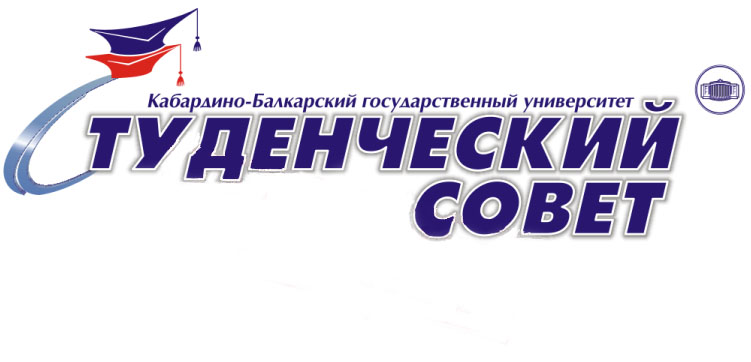 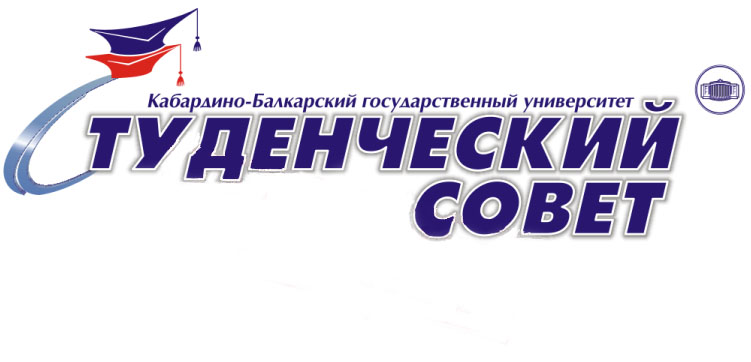 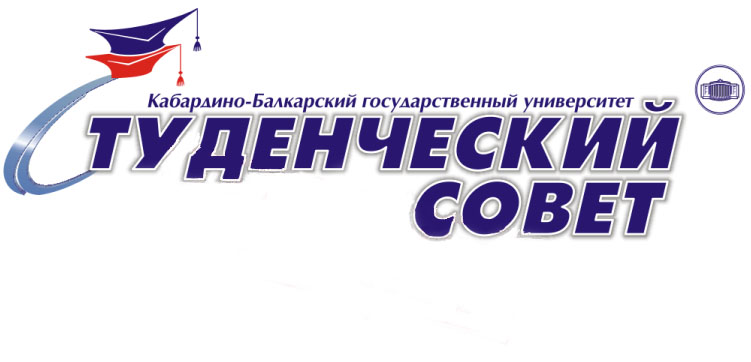 Студенческий совет кбгу
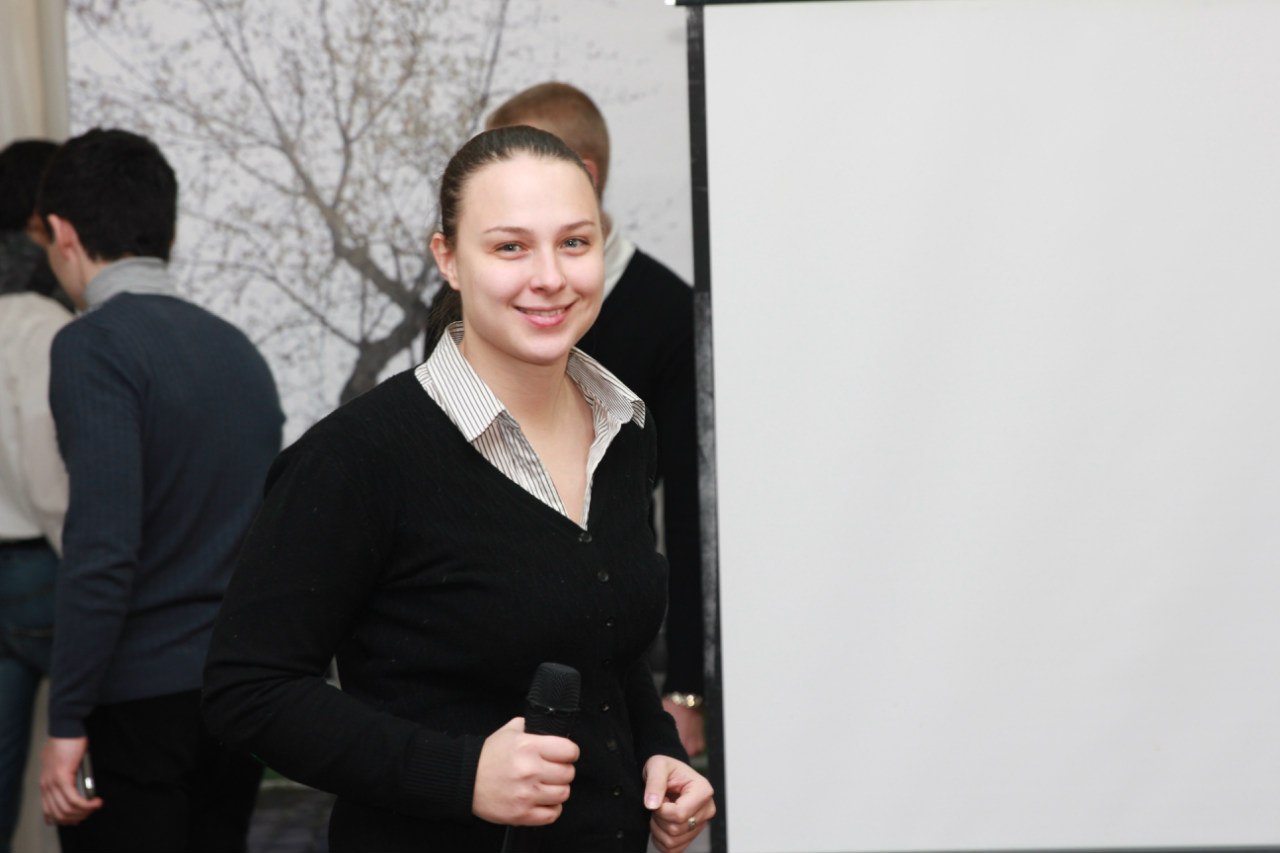 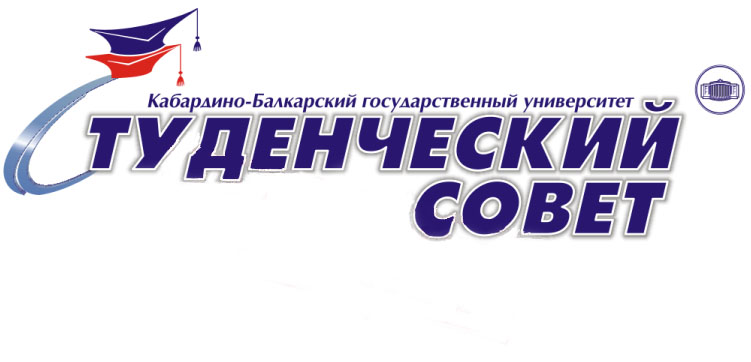 Студенческий совет кбгу
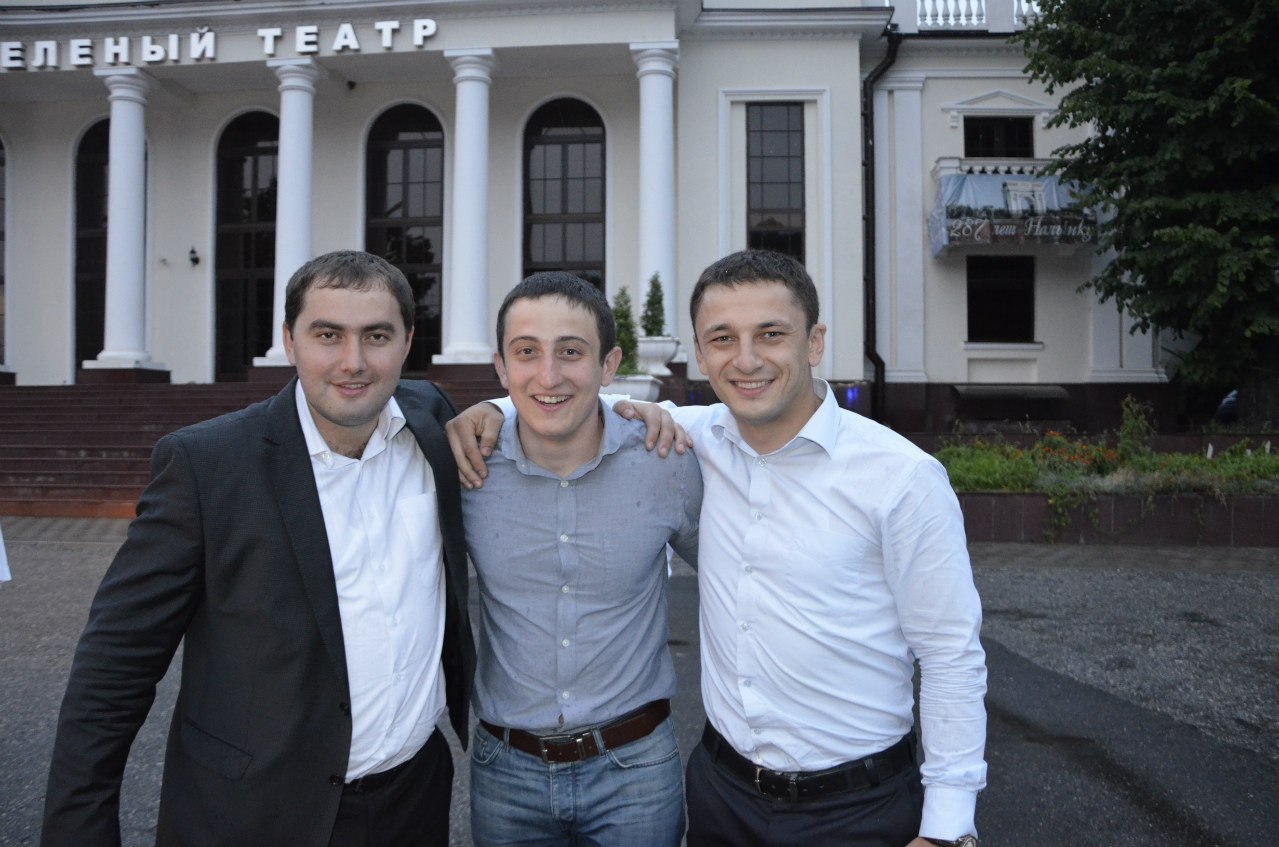 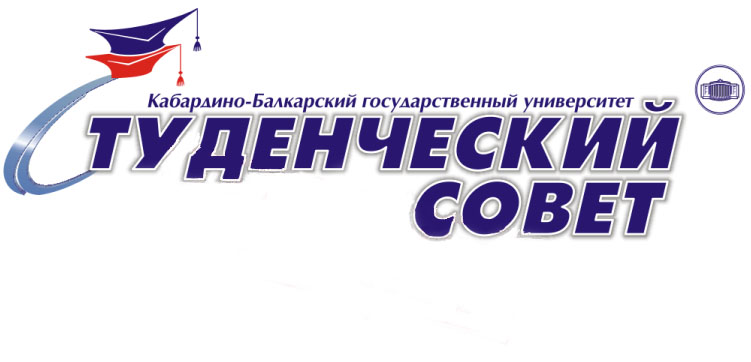 Студенческий совет кбгу
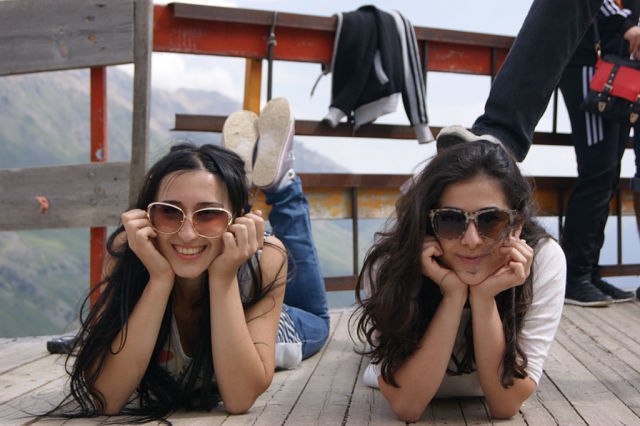 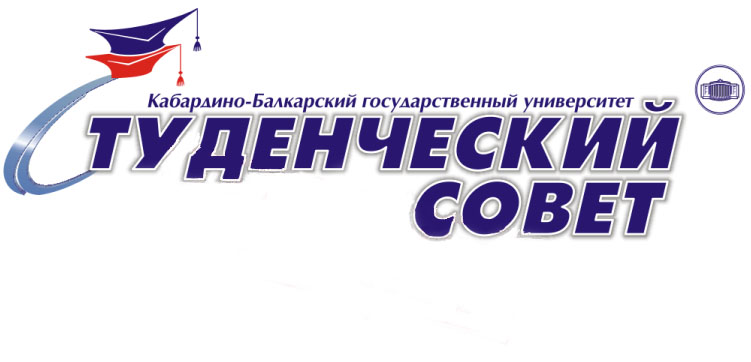 Студенческий совет кбгу
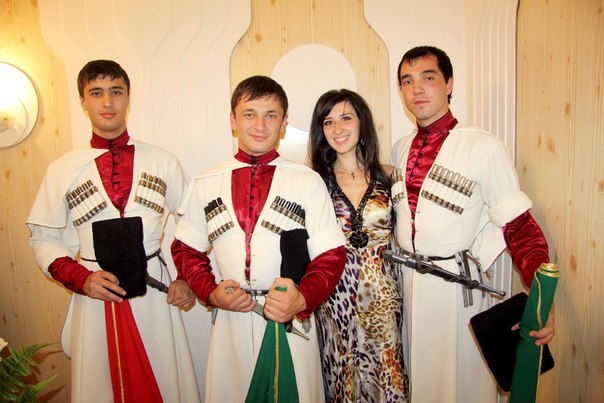 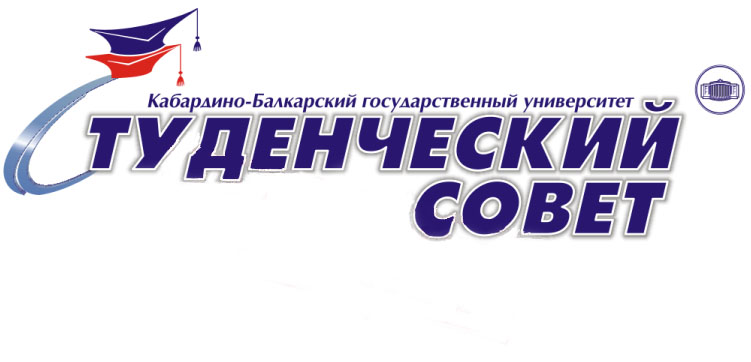 Студенческий совет кбгу
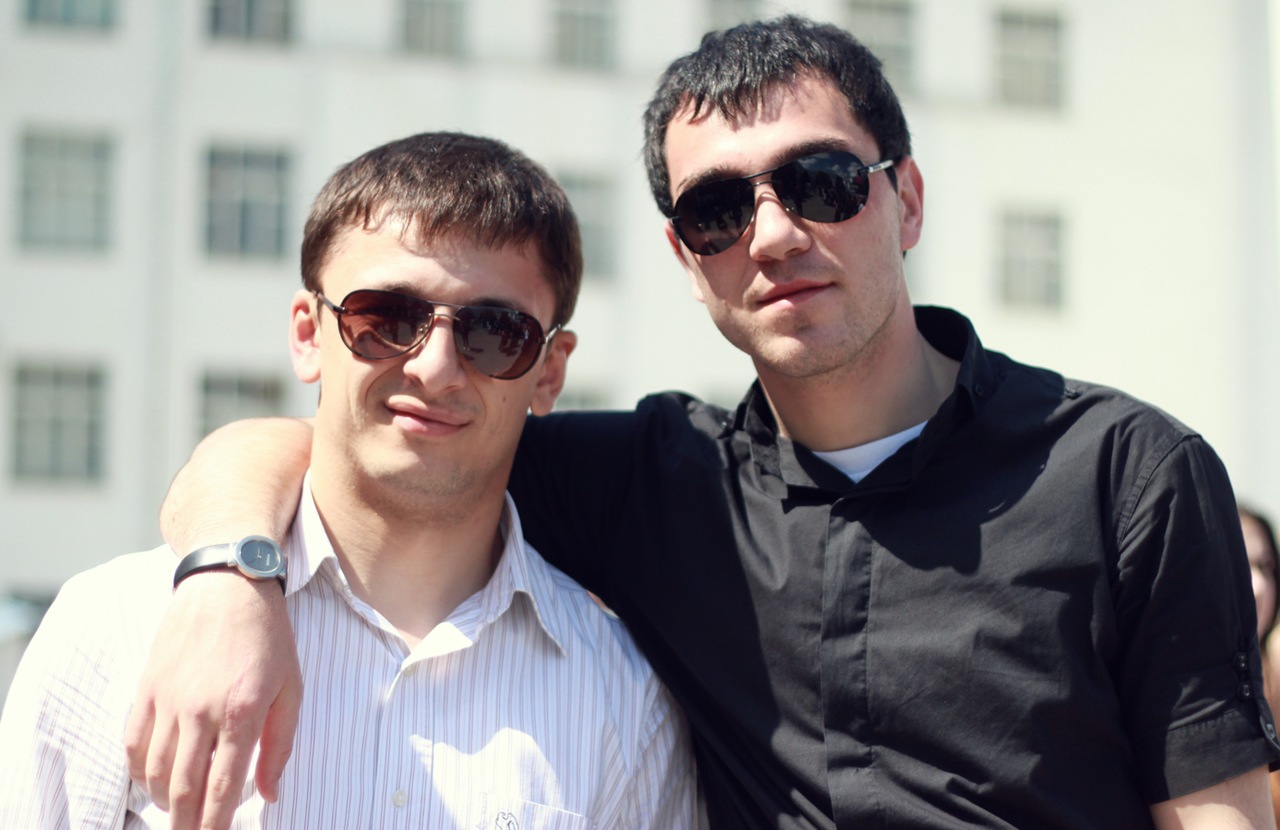 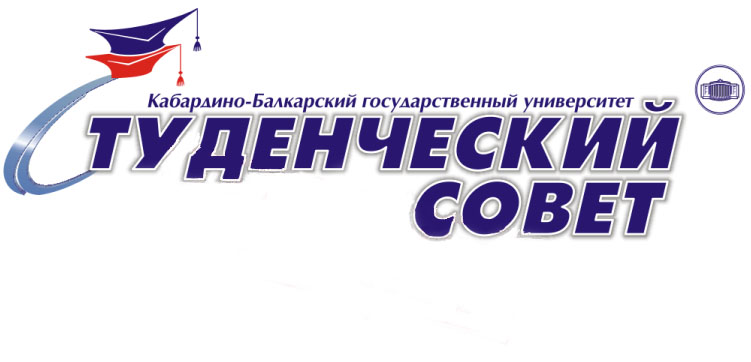 Студенческий совет кбгу
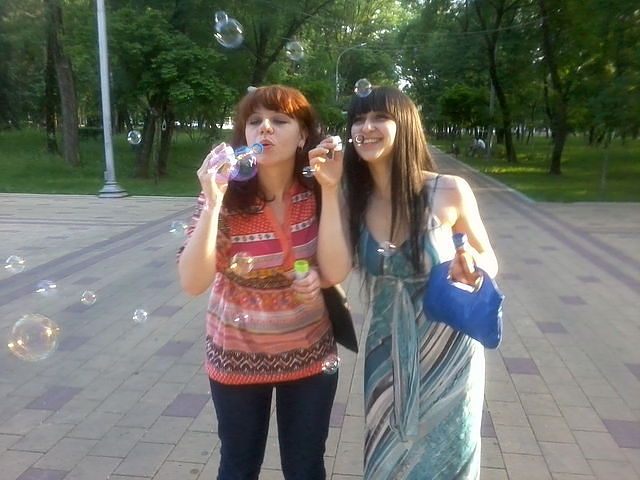 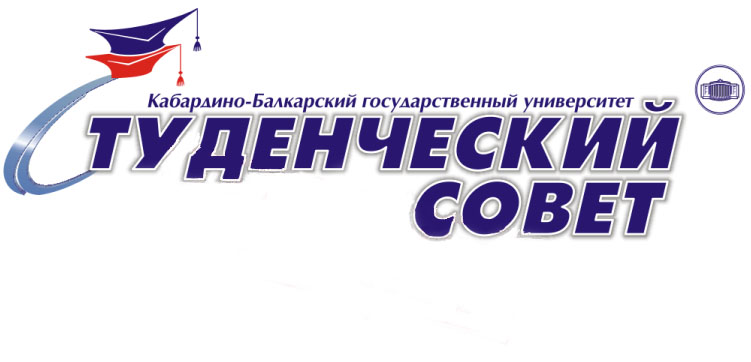 Студенческий совет кбгу
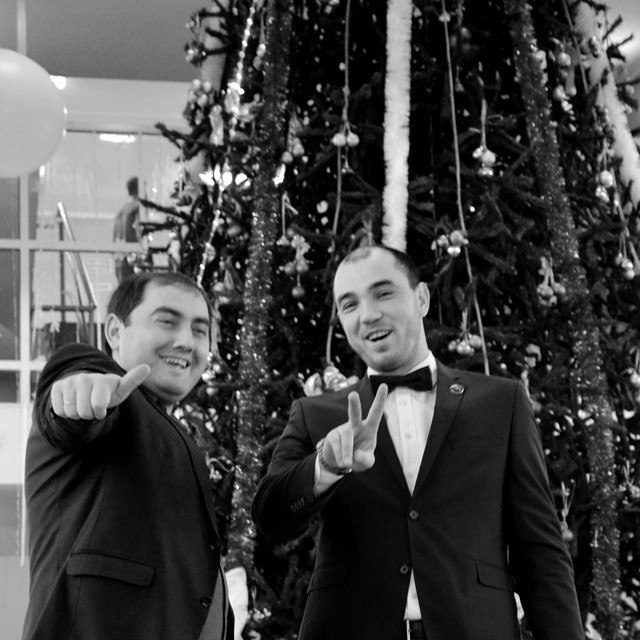 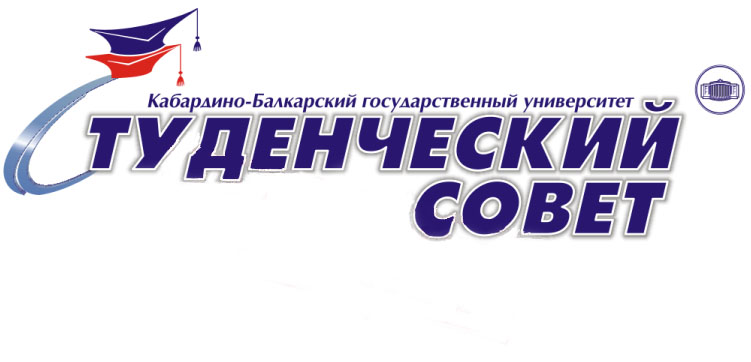 Студенческий совет кбгу
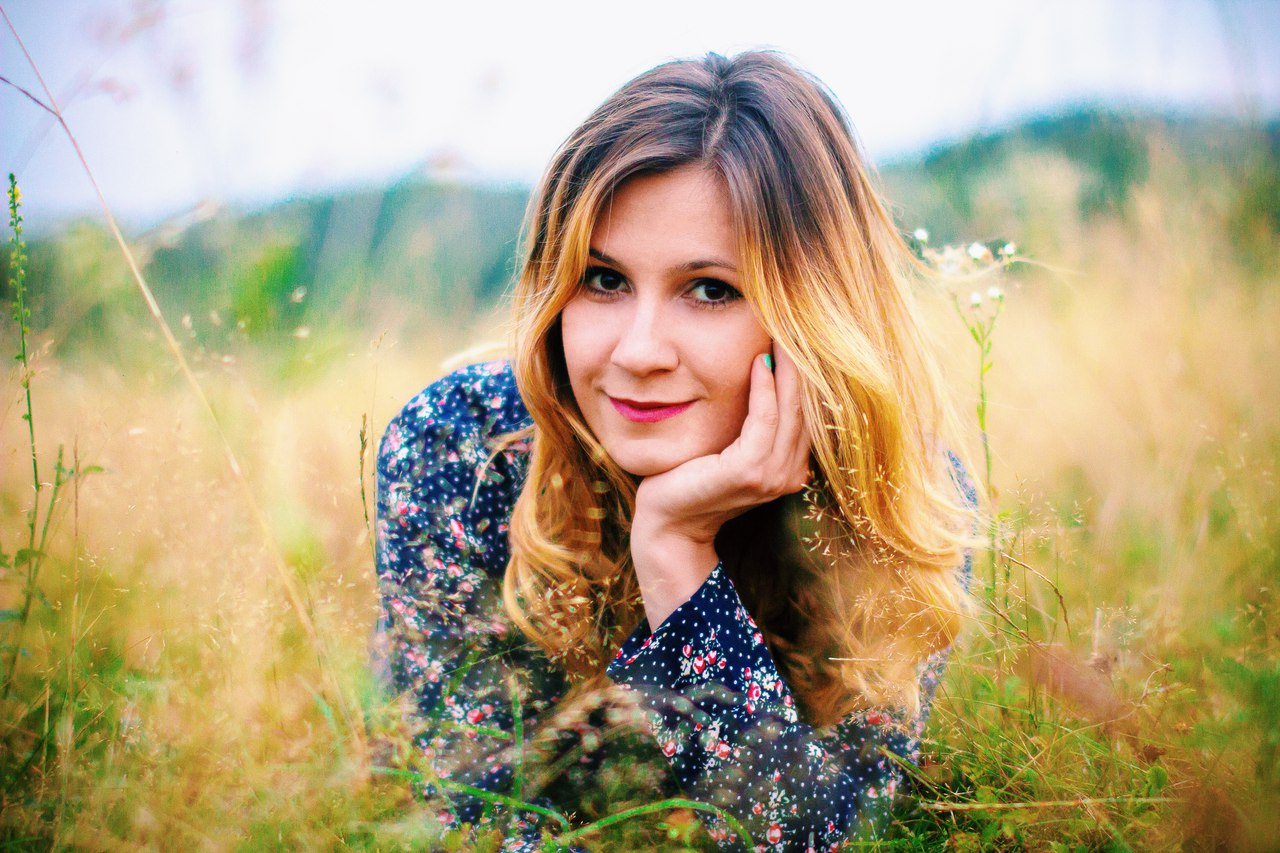 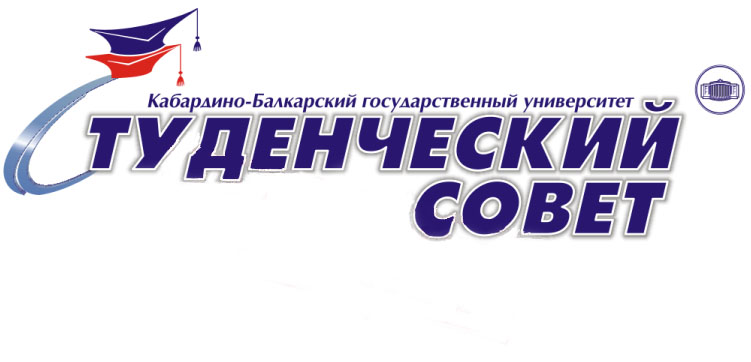 Студенческий совет кбгу
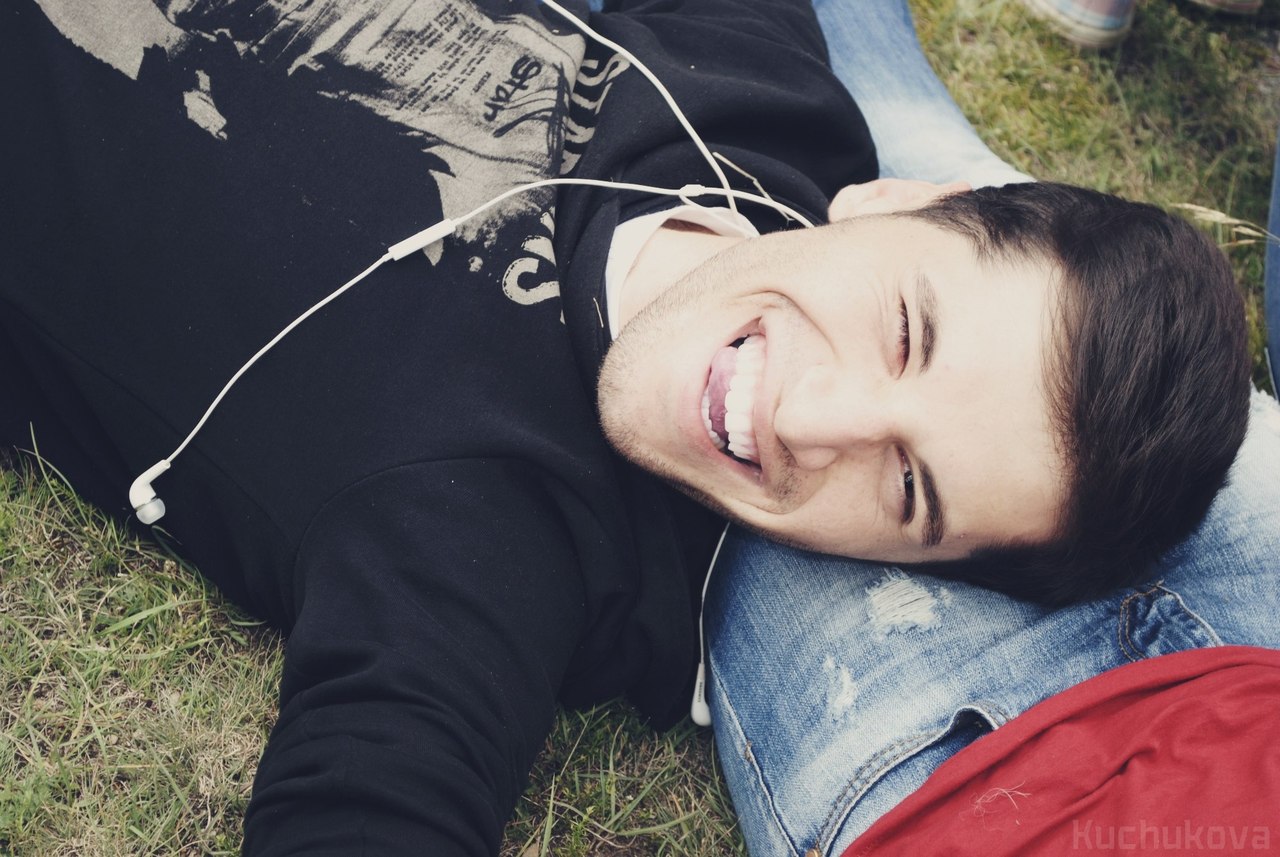 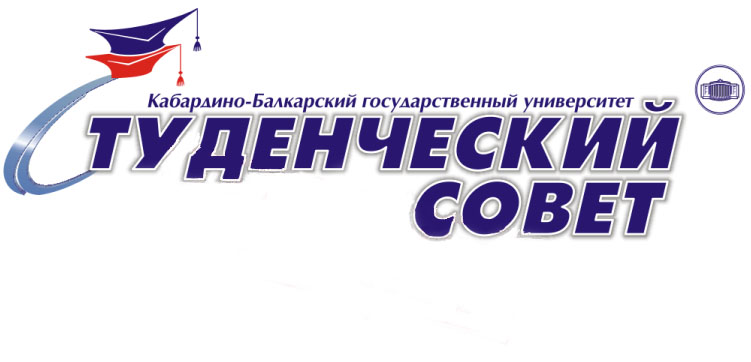 Студенческий совет кбгу
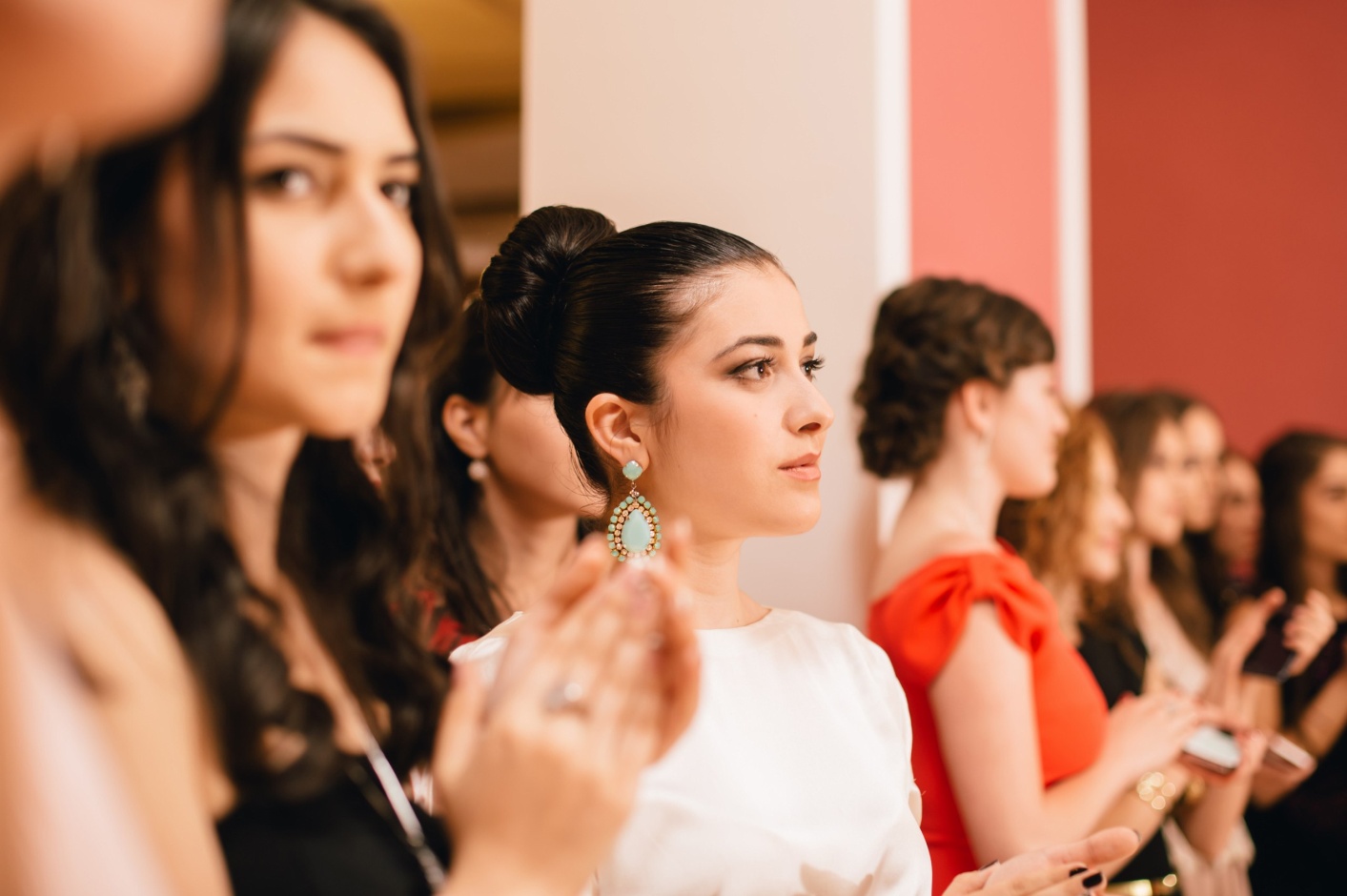 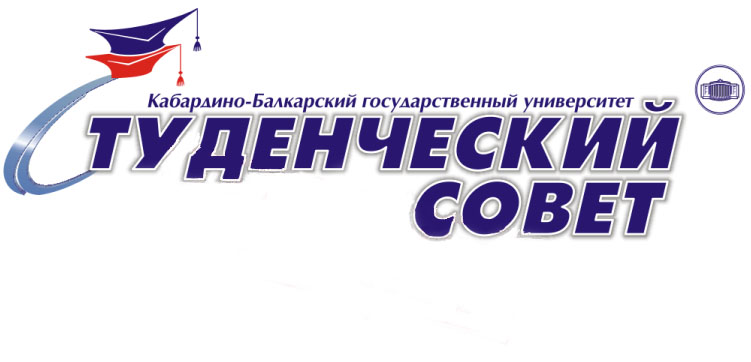 Студенческий совет кбгу
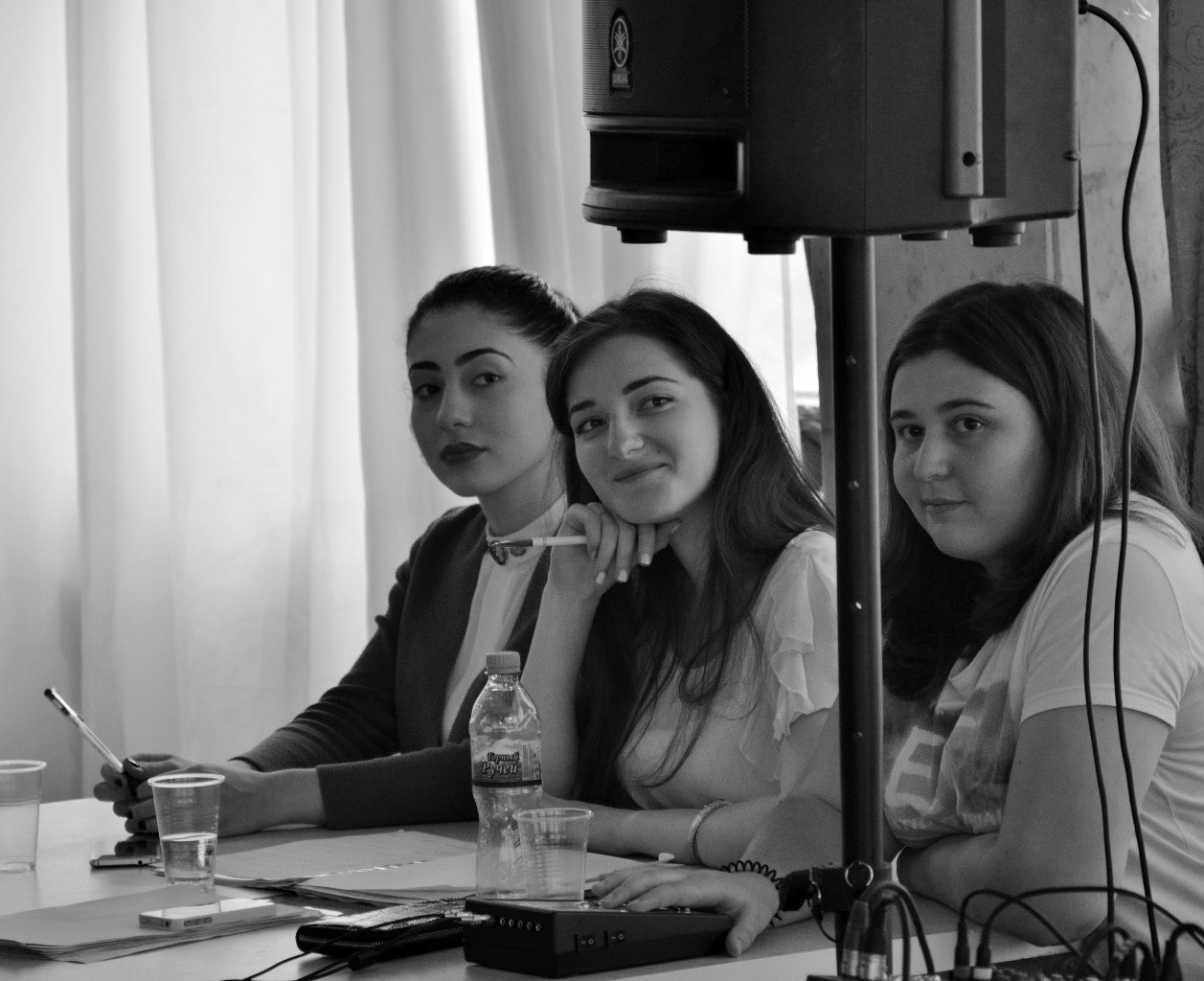 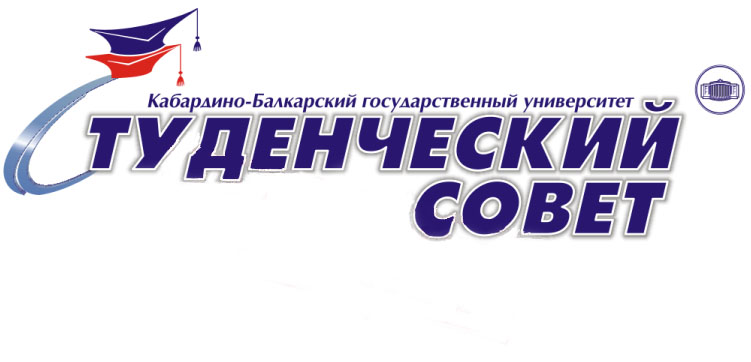 Студенческий совет кбгу
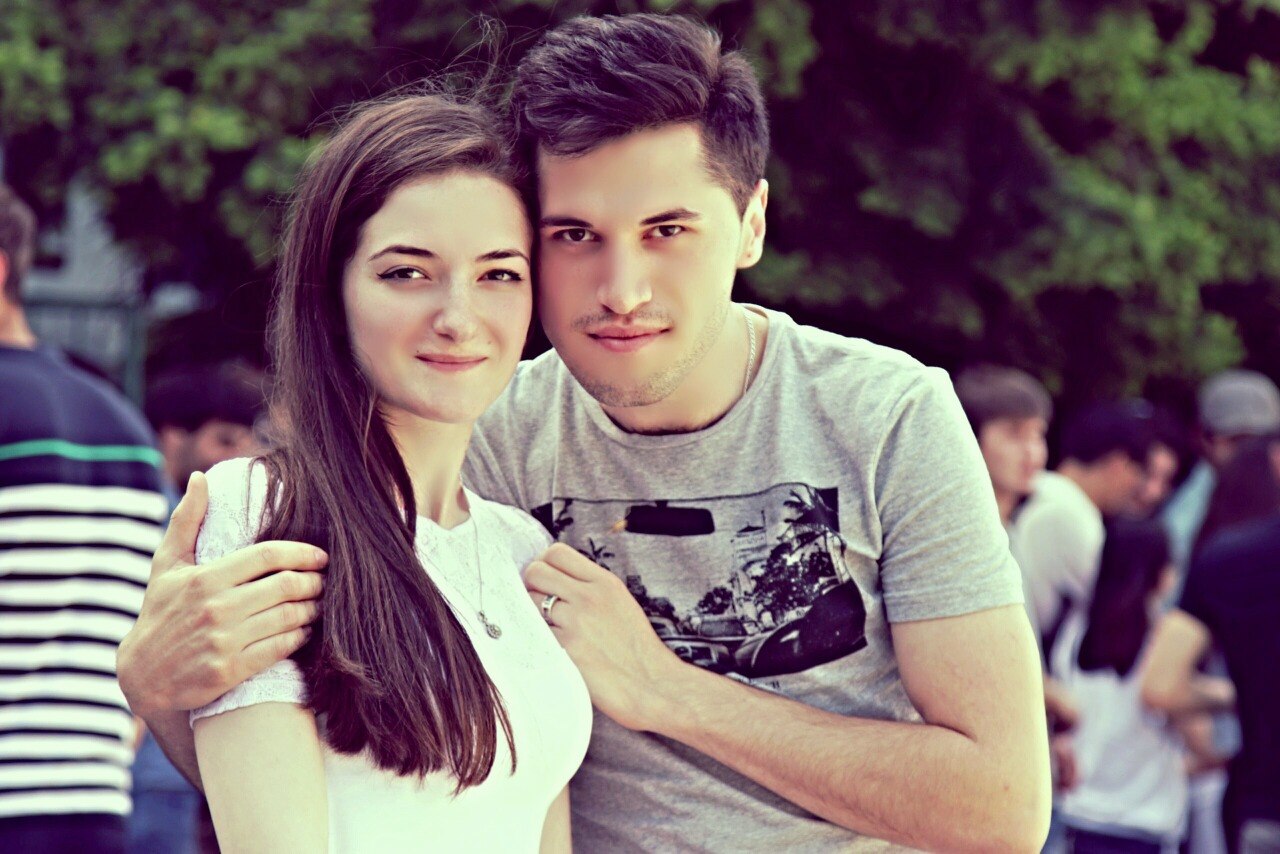 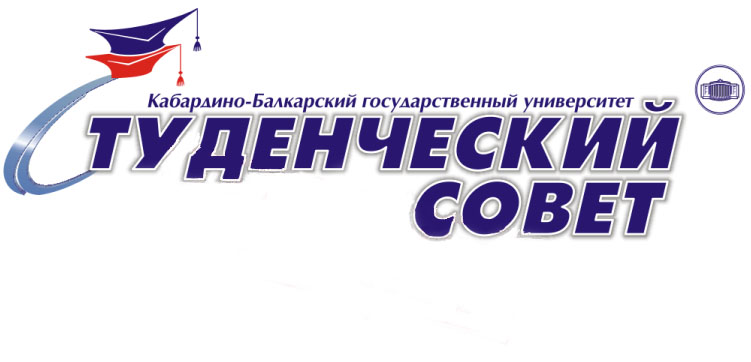 Студенческий совет кбгу
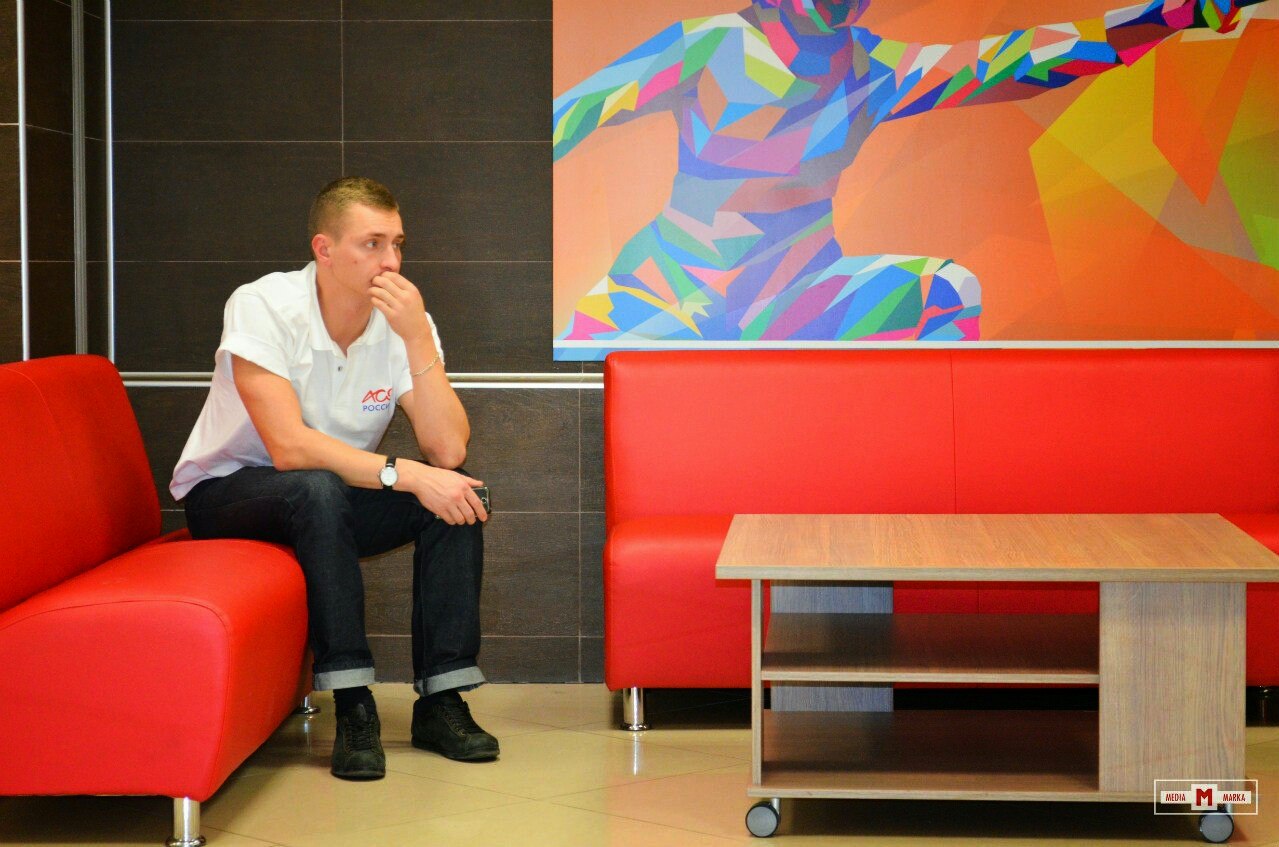 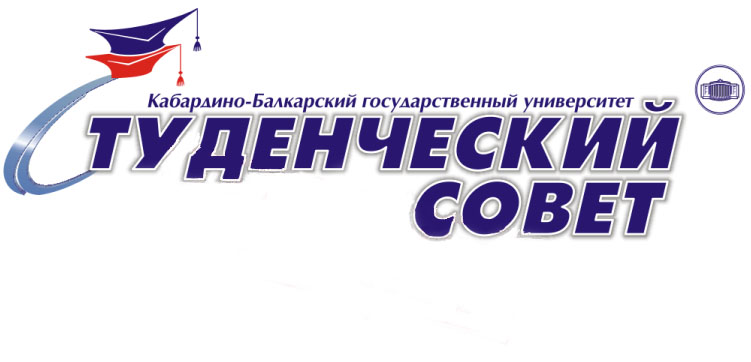 Студенческий совет кбгу
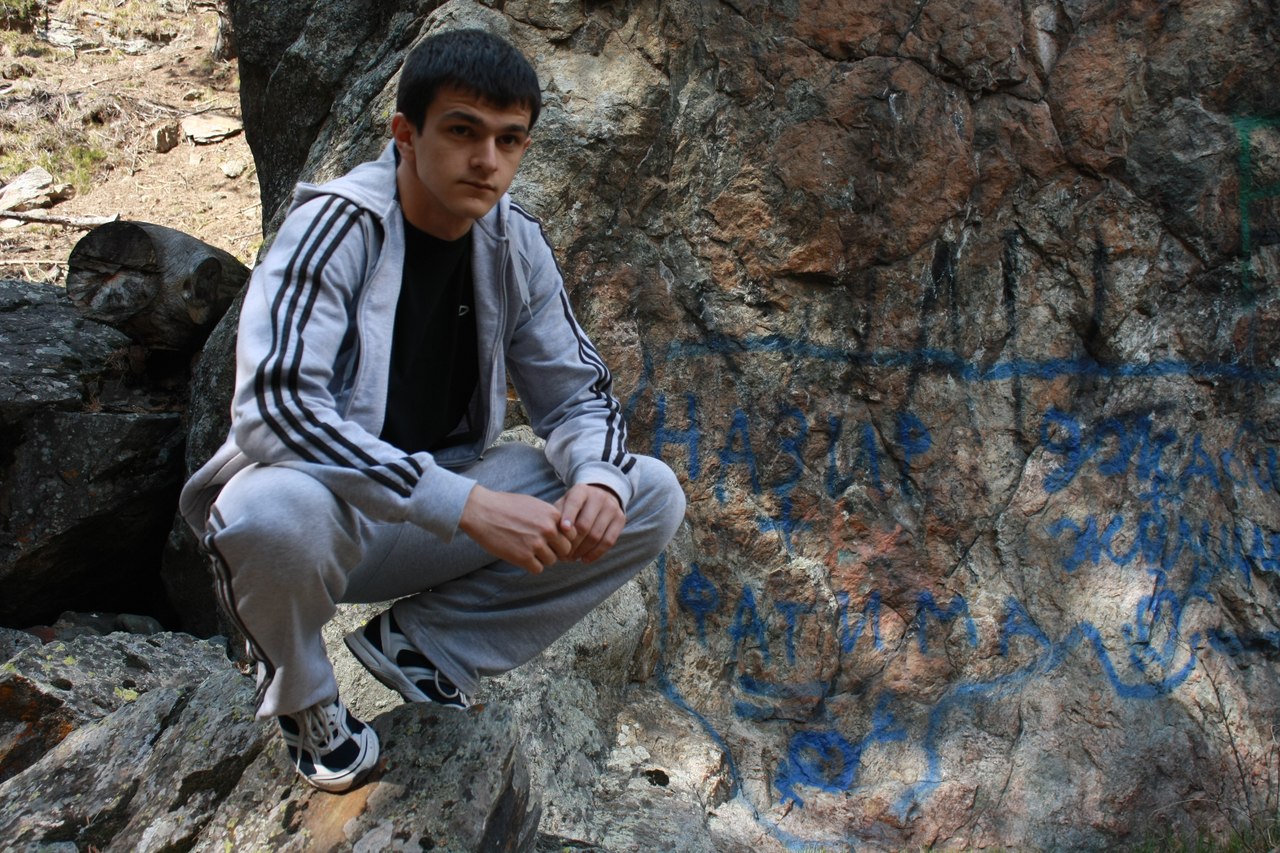 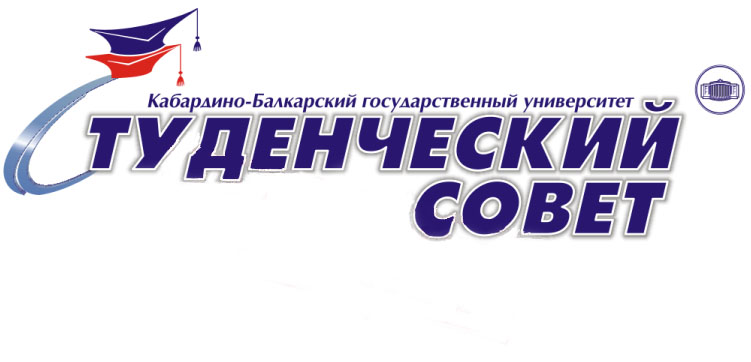 Студенческий совет кбгу
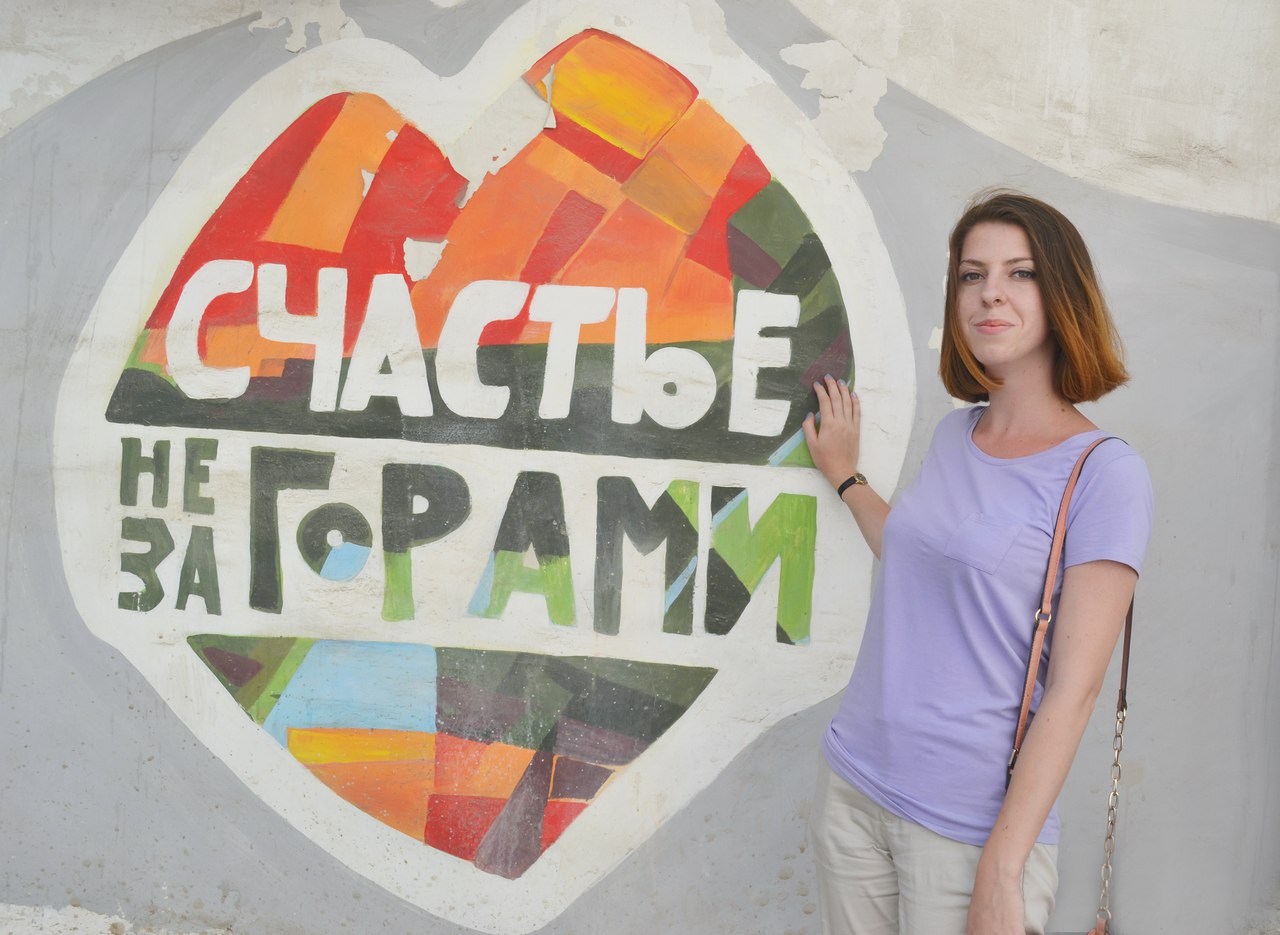 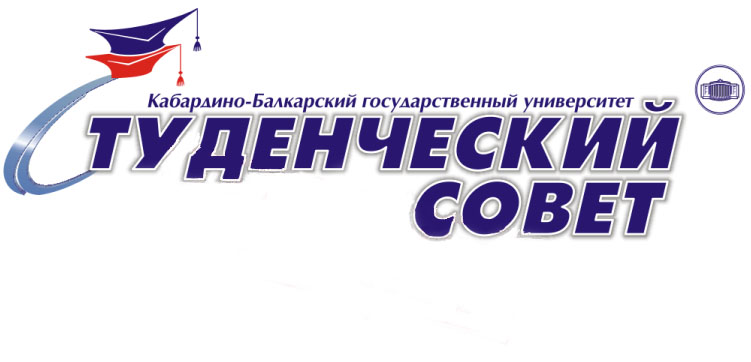 Студенческий совет кбгу
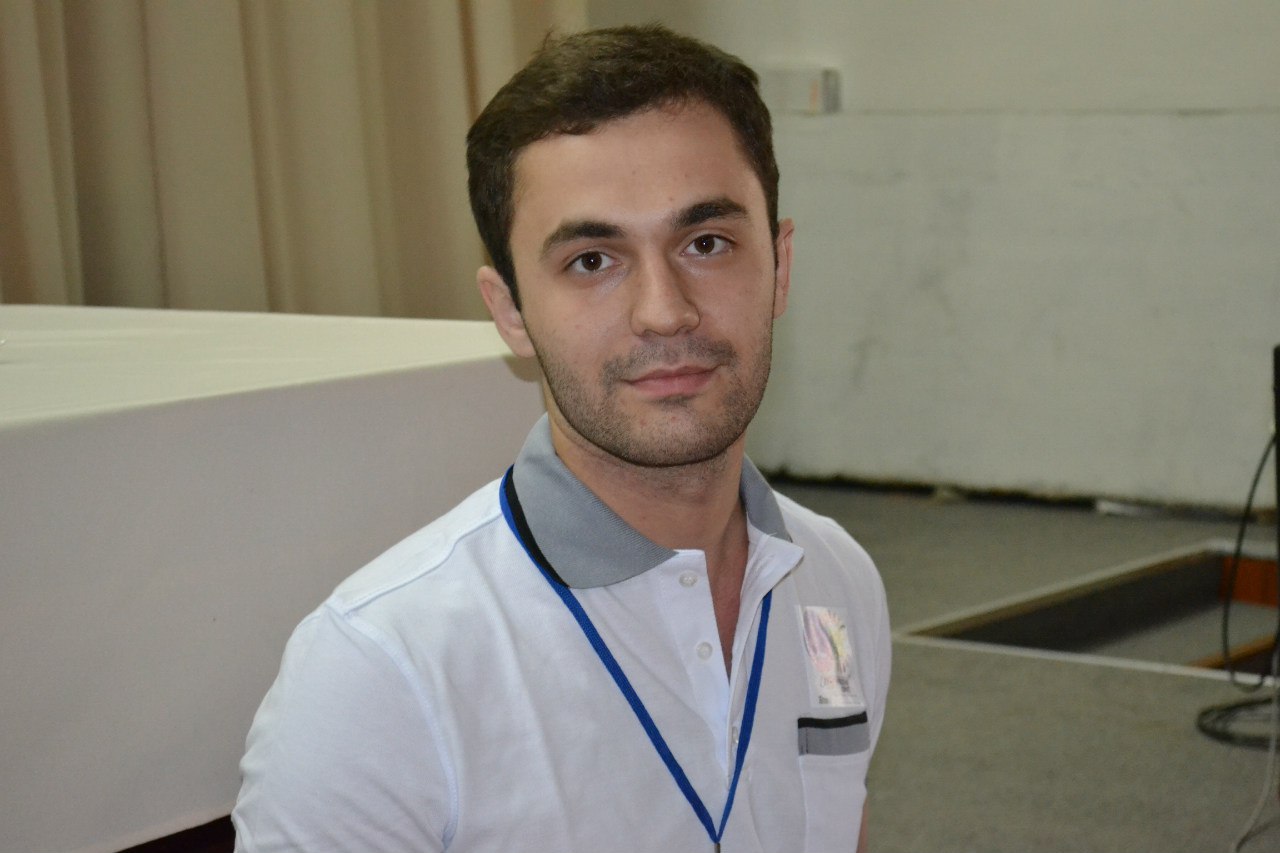 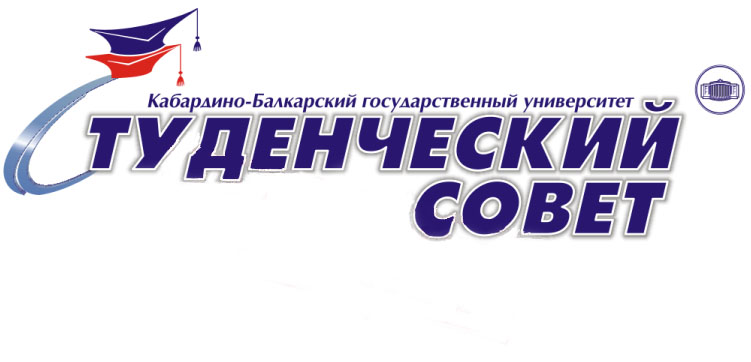 Студенческий совет кбгу
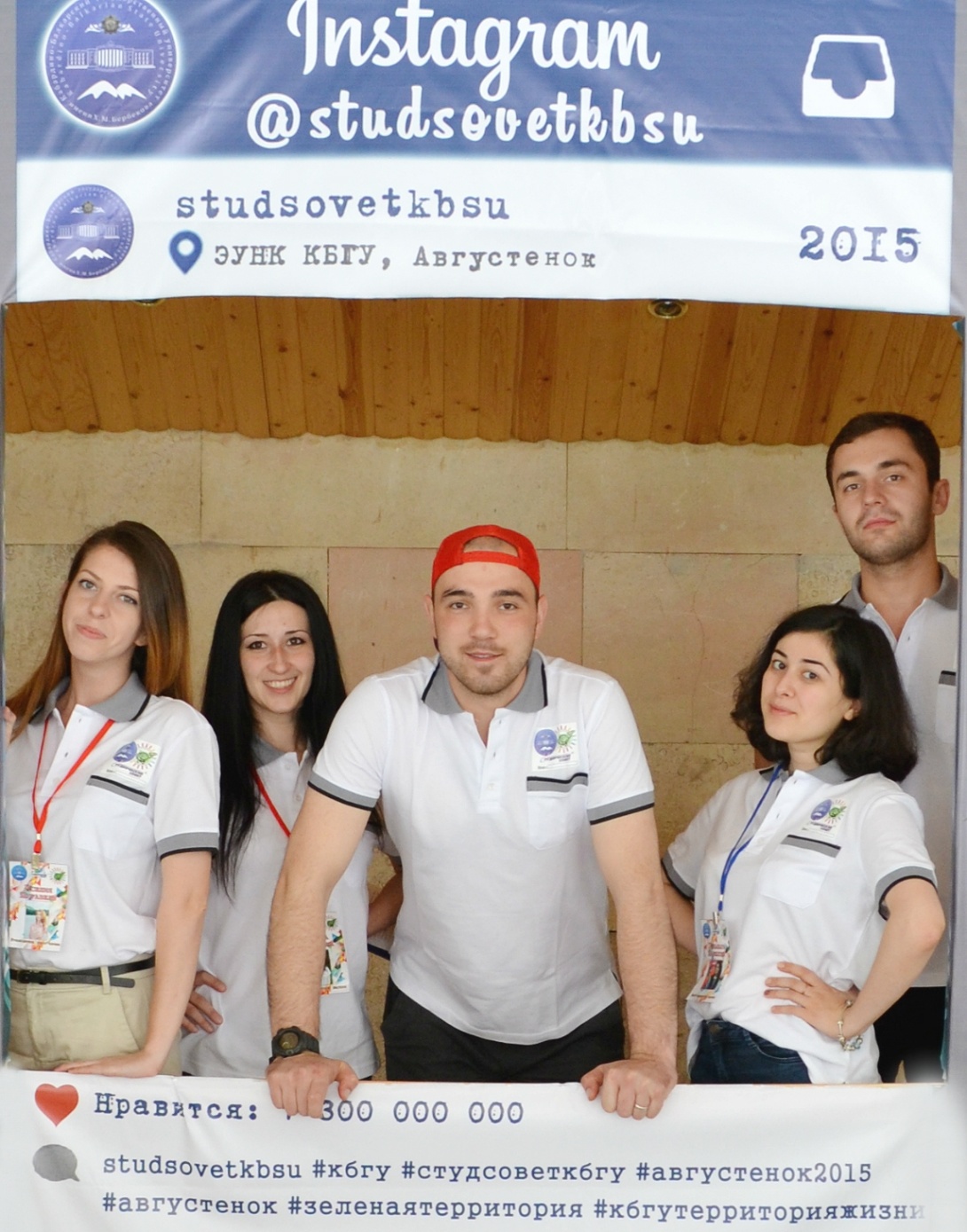 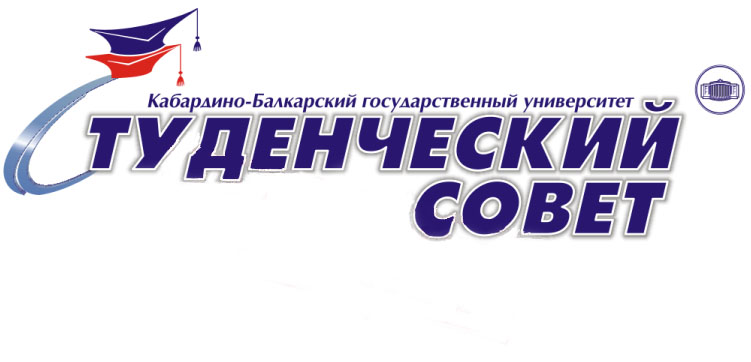 Студенческий совет кбгу
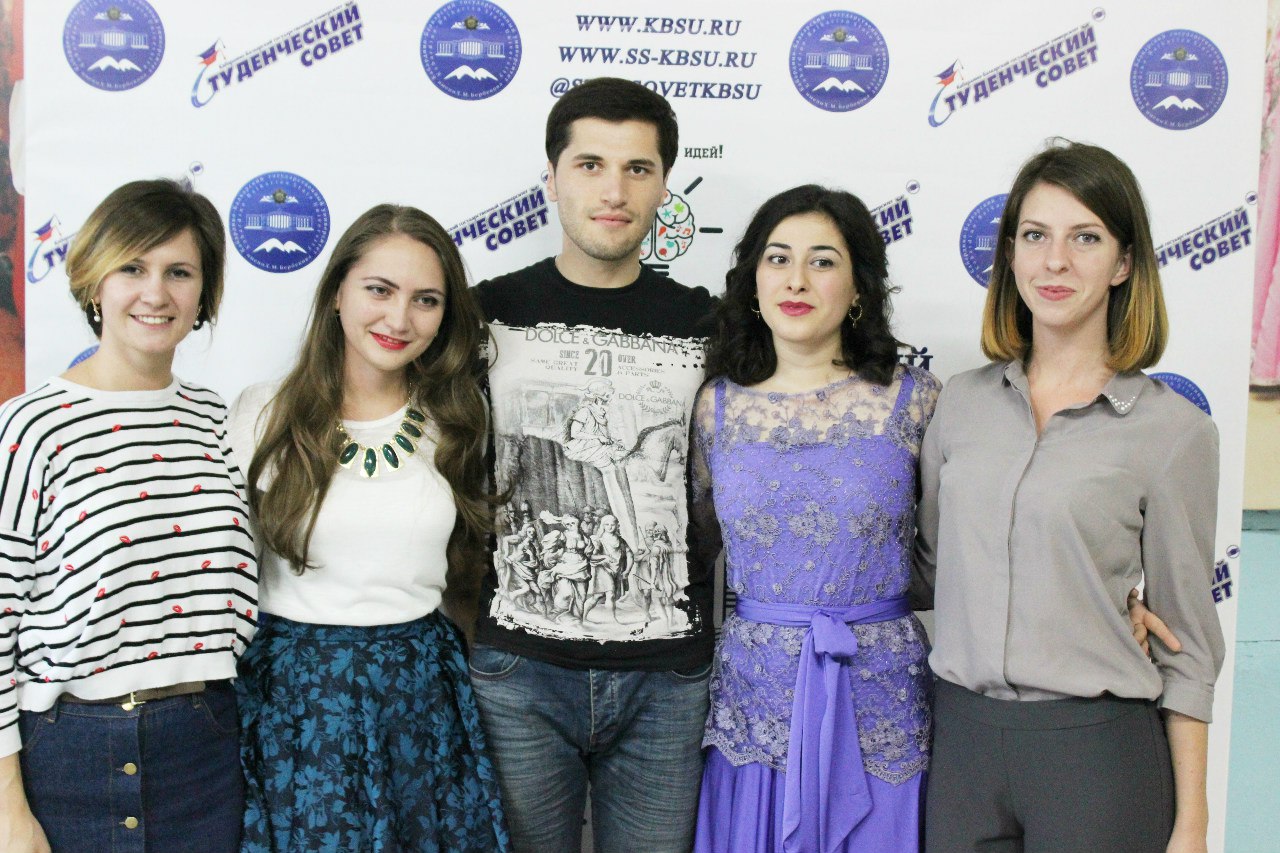 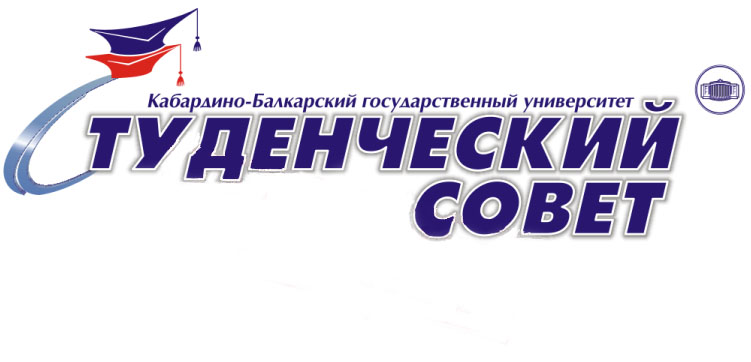 Студенческий совет кбгу
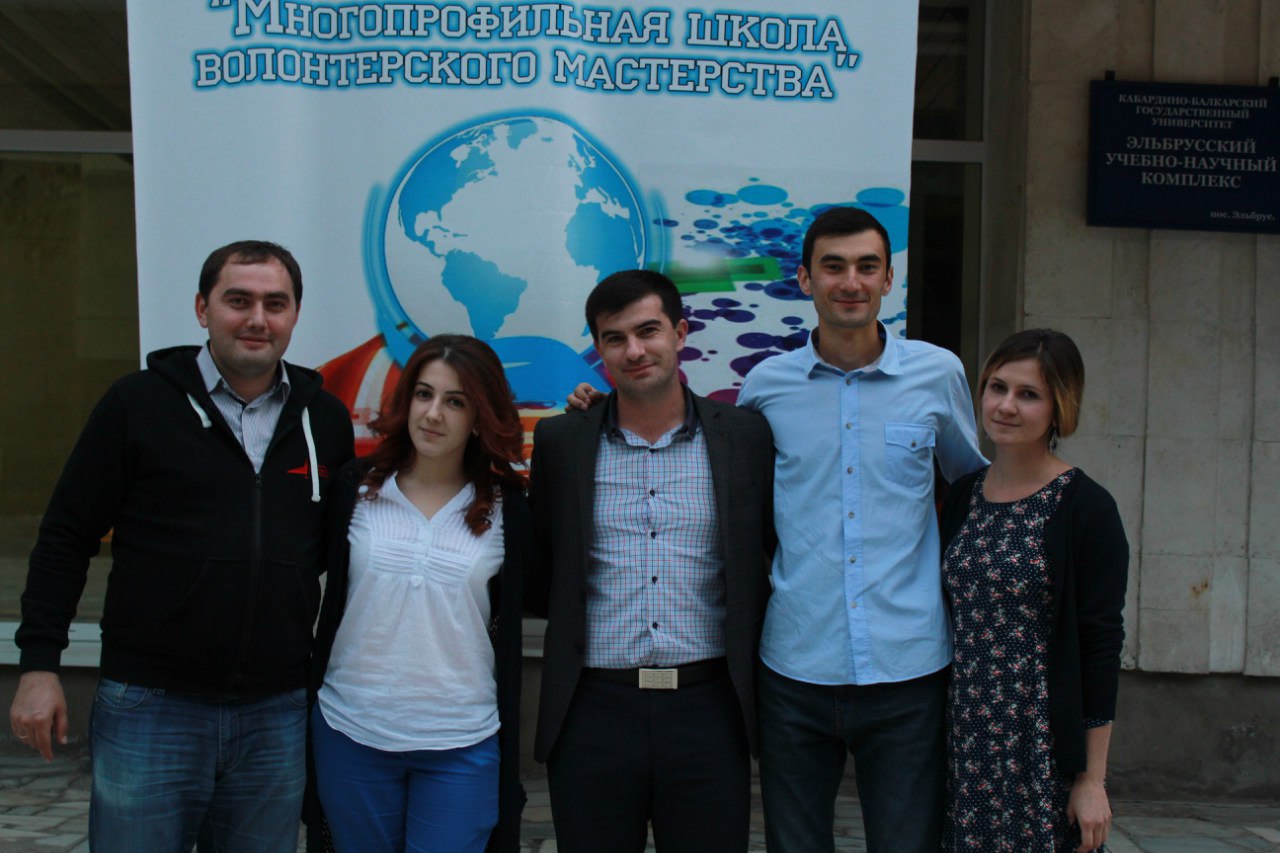 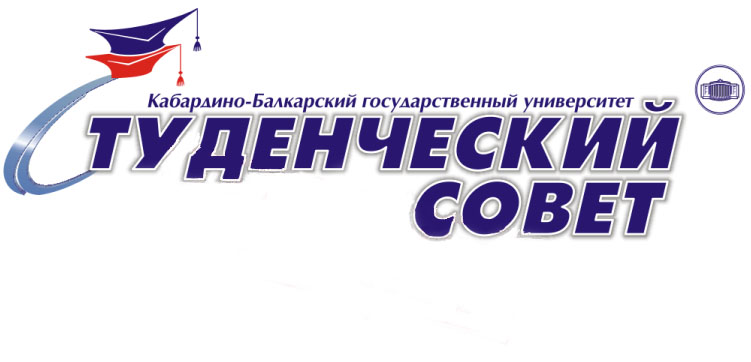 Студенческий совет кбгу
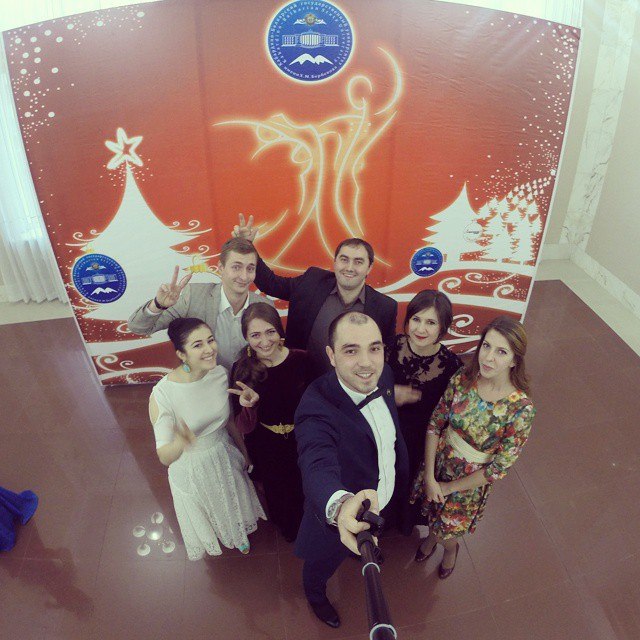 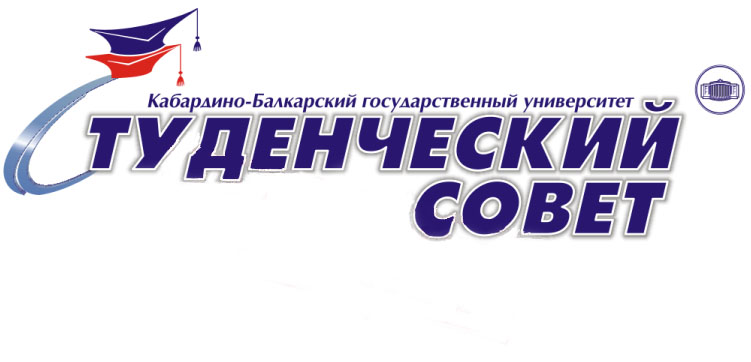 Студенческий совет кбгу
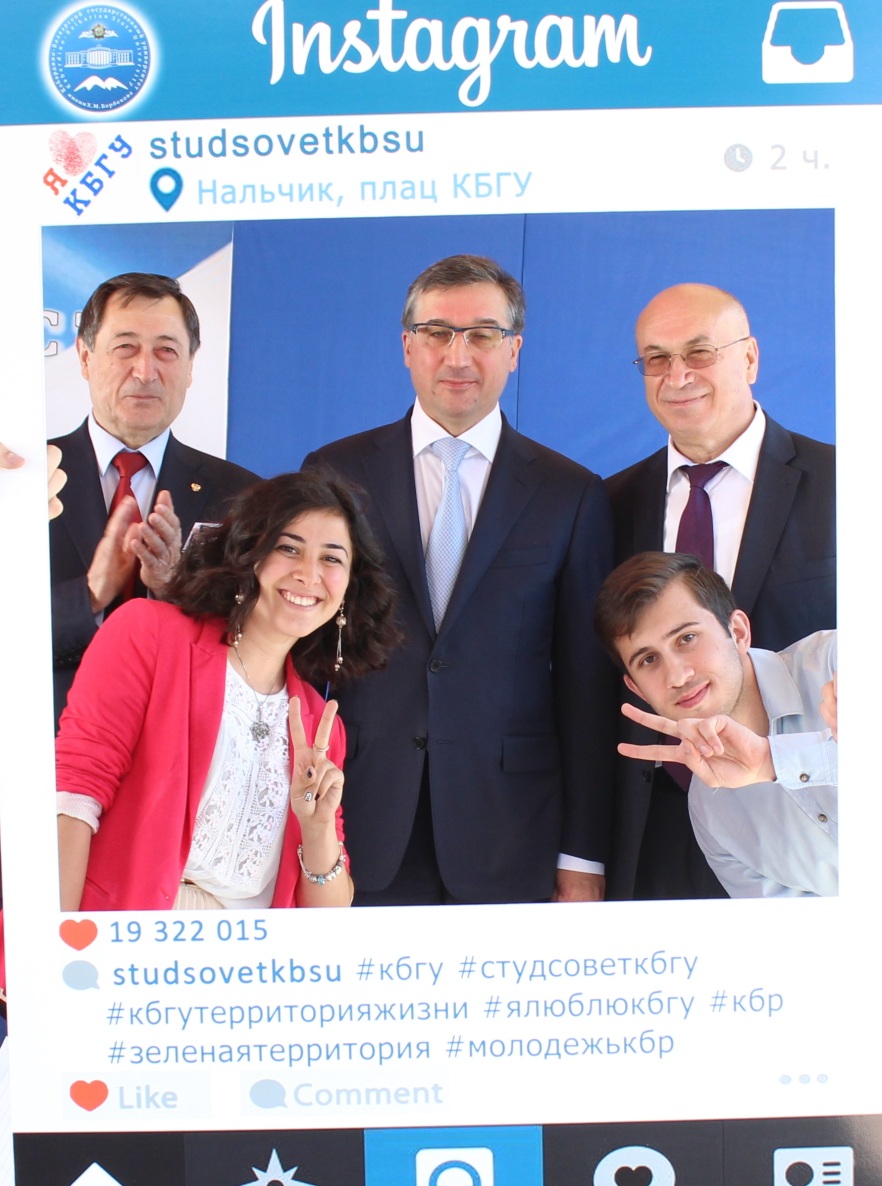 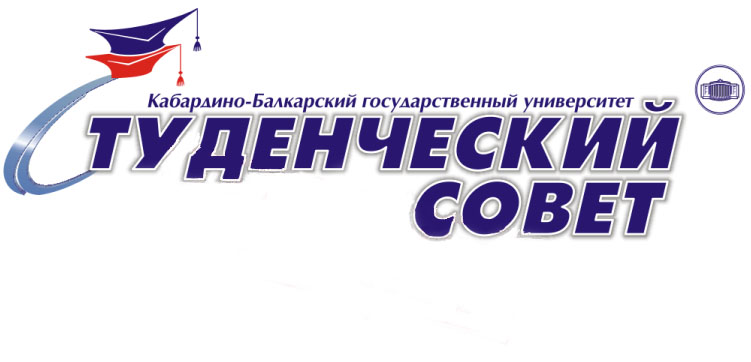 Студенческий совет кбгу
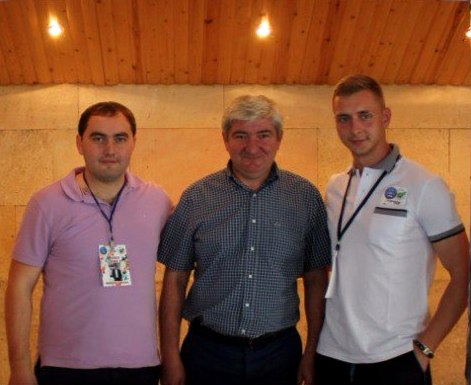 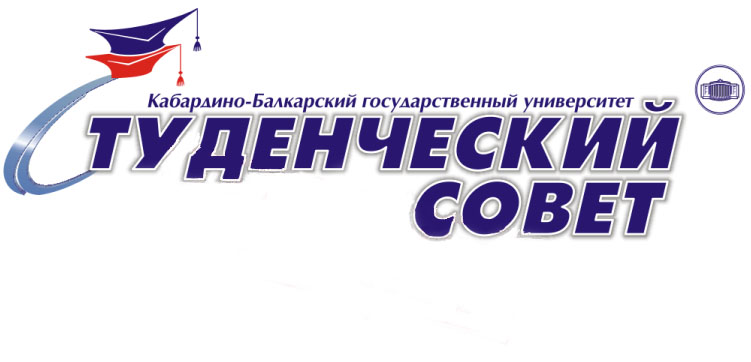 Студенческий совет кбгу
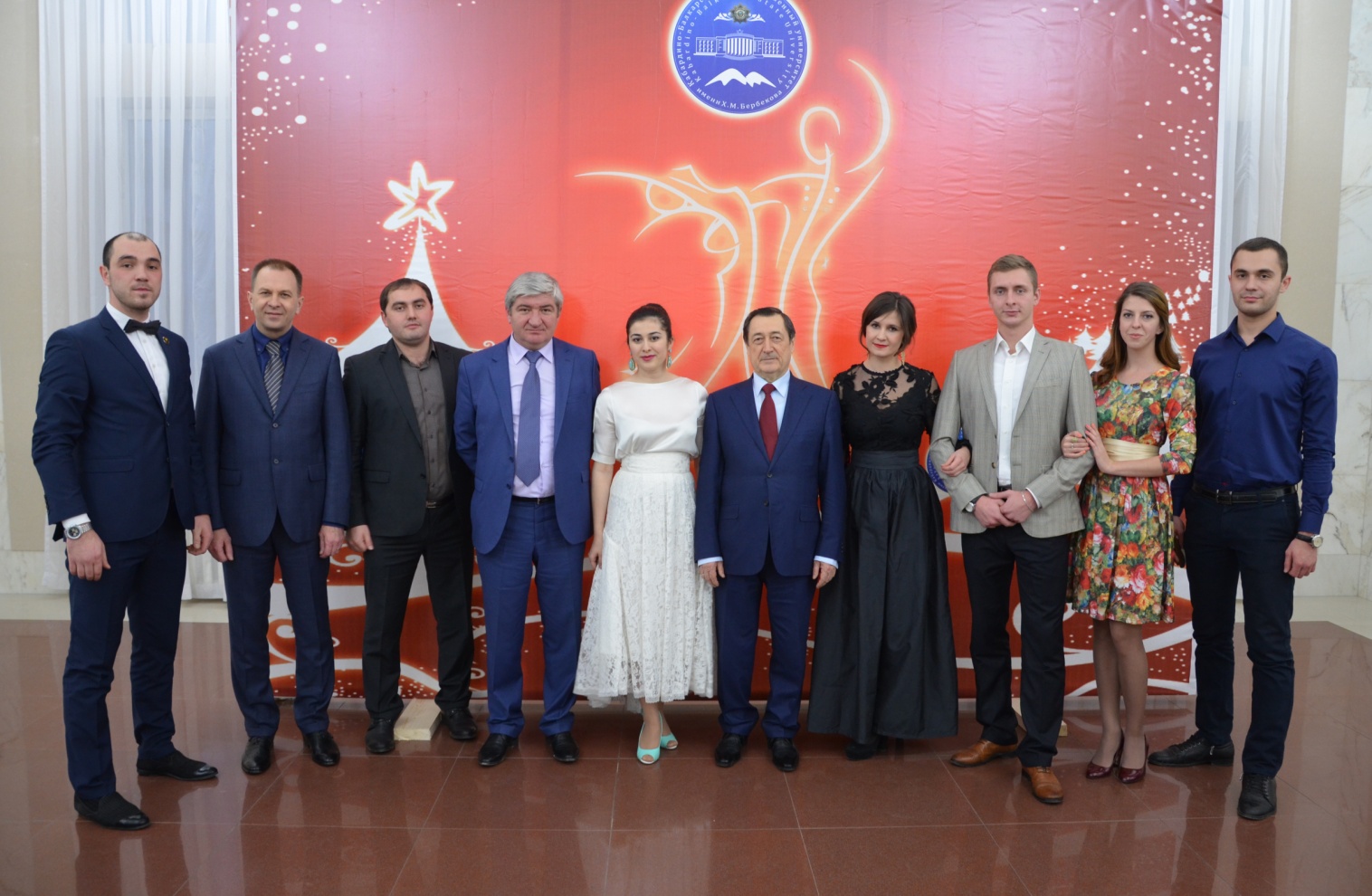 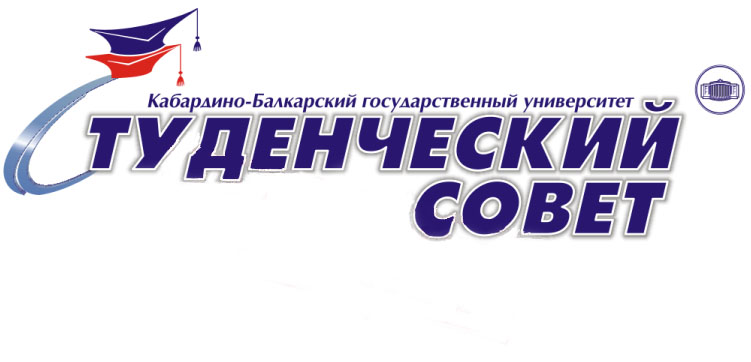 Студенческий совет кбгу
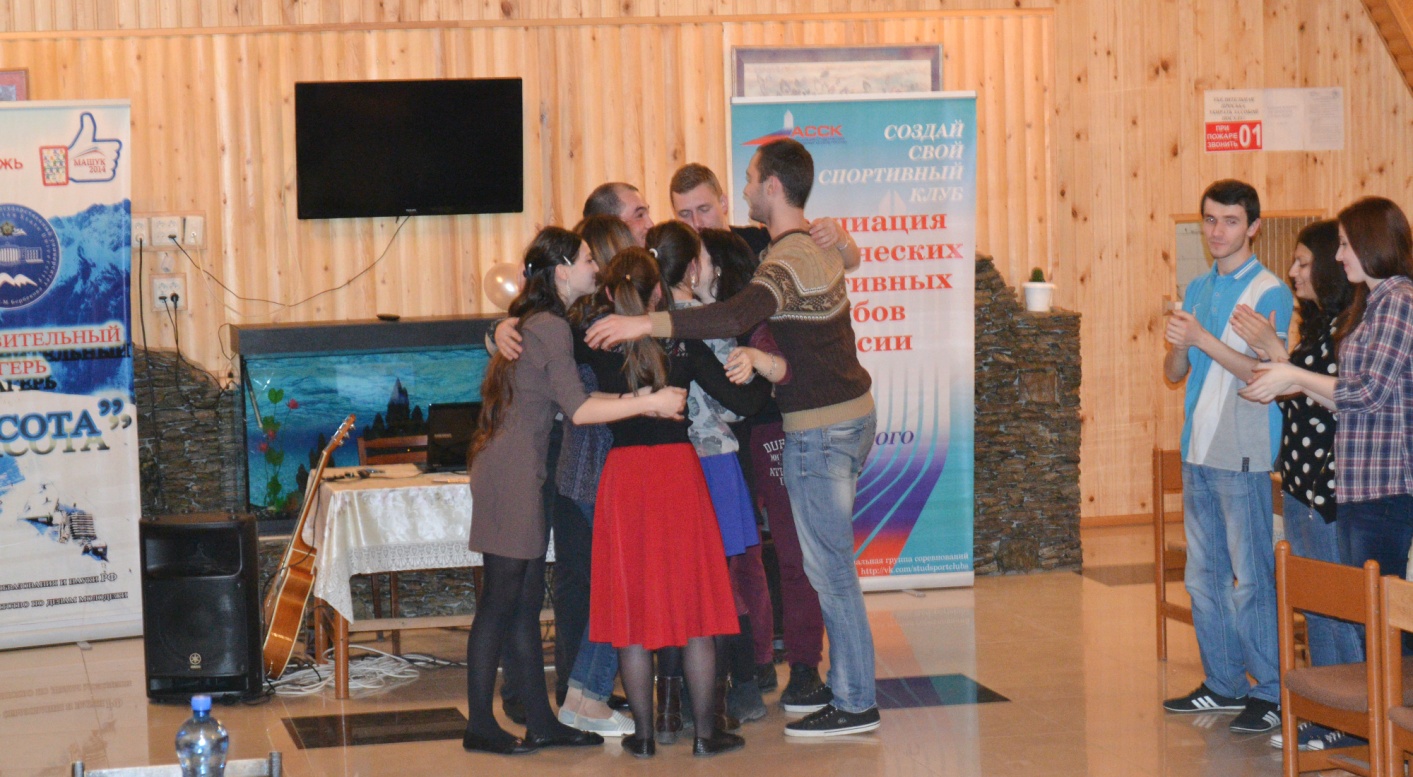 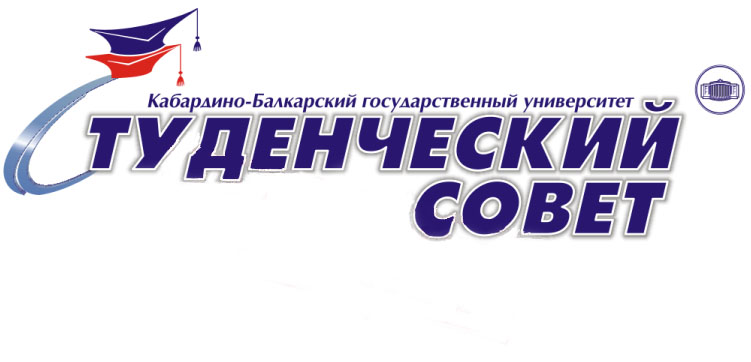 Спасибо за внимание!